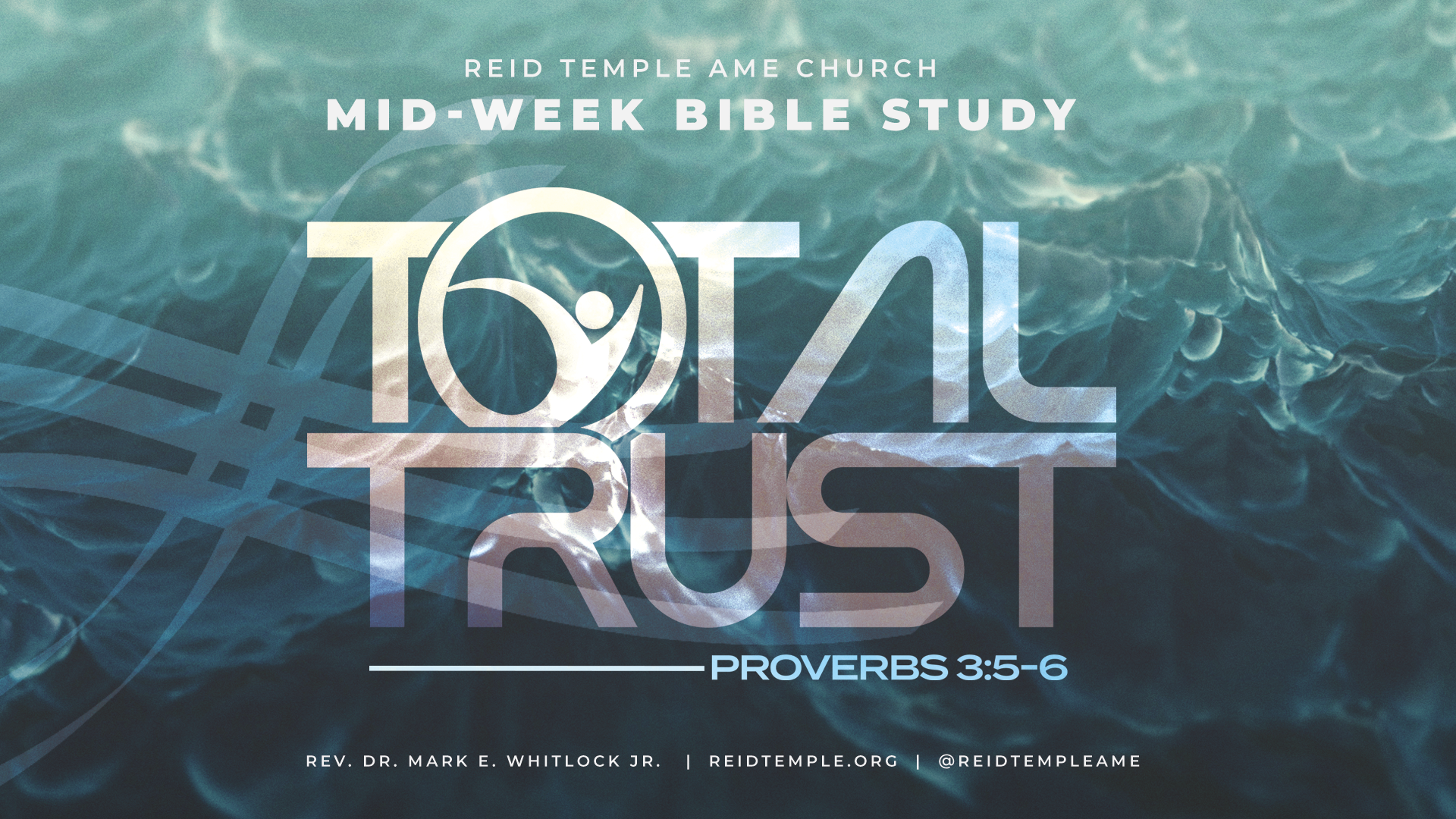 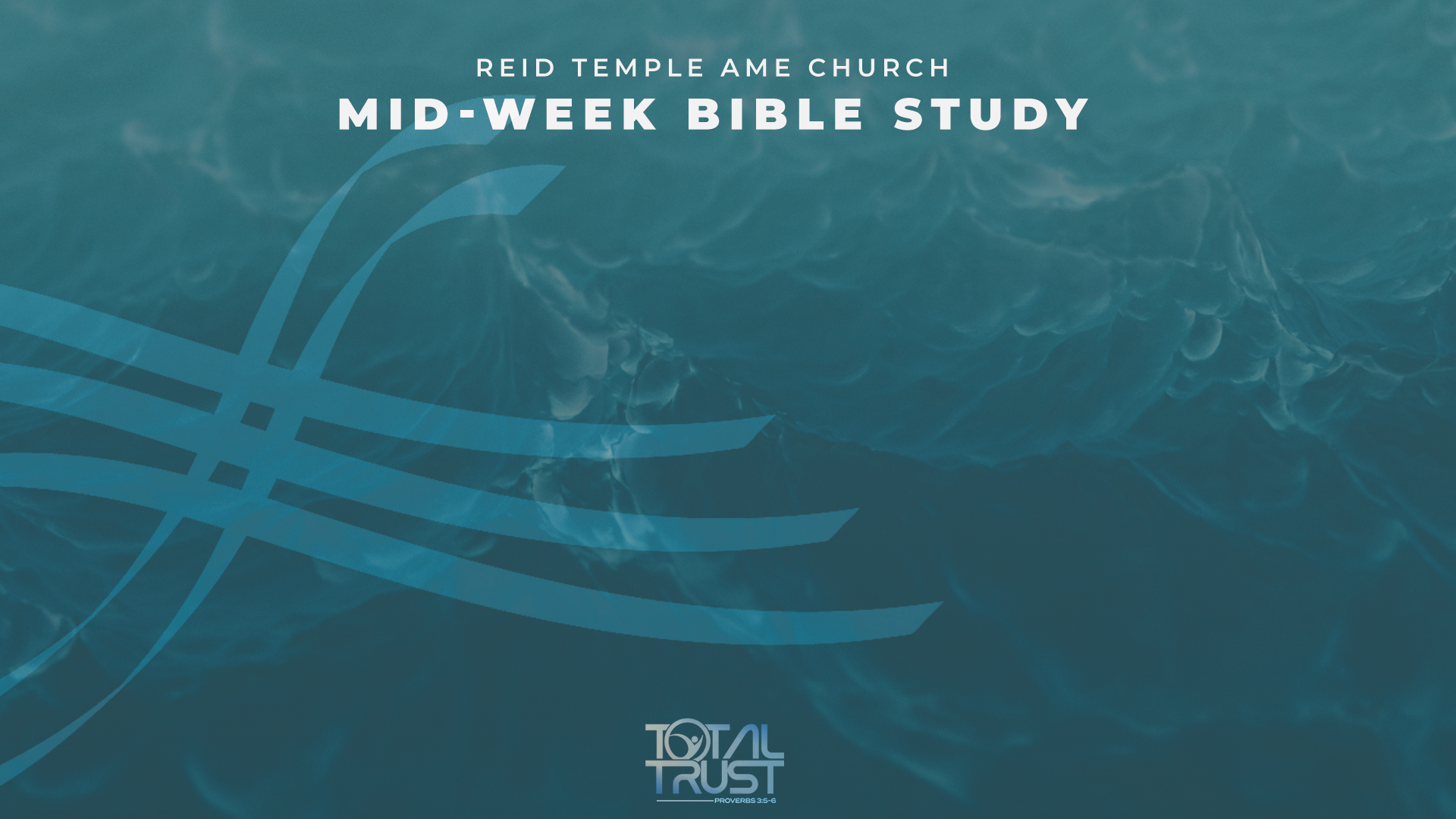 TOTAL TRUST
REVIEW!
DR. MARK E. WHITLOCK, JR.
PASTOR
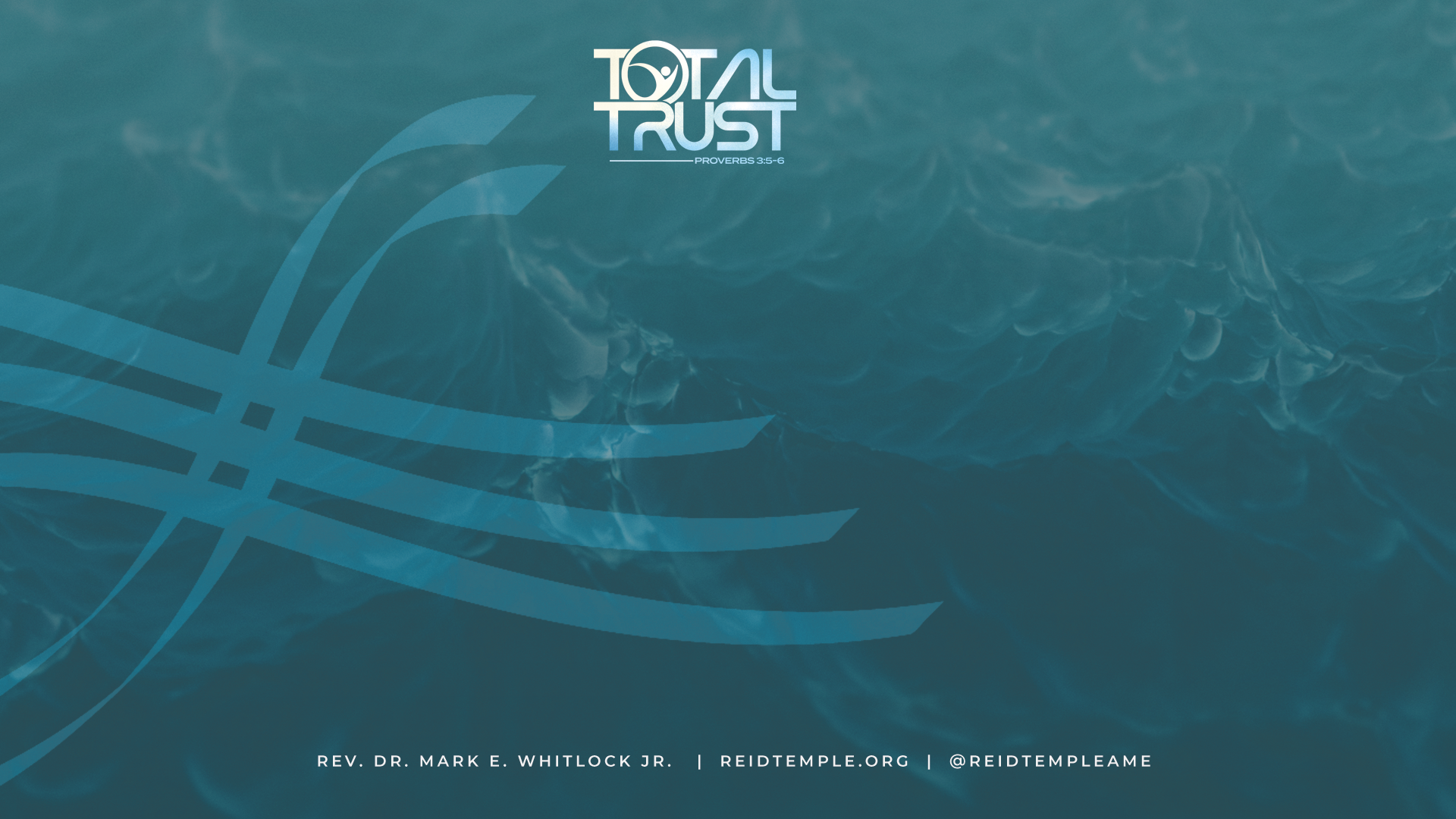 PRAYER
WHO CAN I TRUST? – HEBREWS 13:5
ESTABLISHING A TRUSTWORTHY RELATIONSHIP- JOHN 3:19
REESTABLISHING TRUST- JAMES 5:16; EPHESIANS 4:32
UNSHAKABLE TRUST IN GOD- HEBREWS 10:30
 TRUST GOD- PROVERBS 3:5-6
LET’S PRAY TOGETHER
THE DOORS OF THE CHURCH ARE OPEN/OFFERING
THANK YOU!
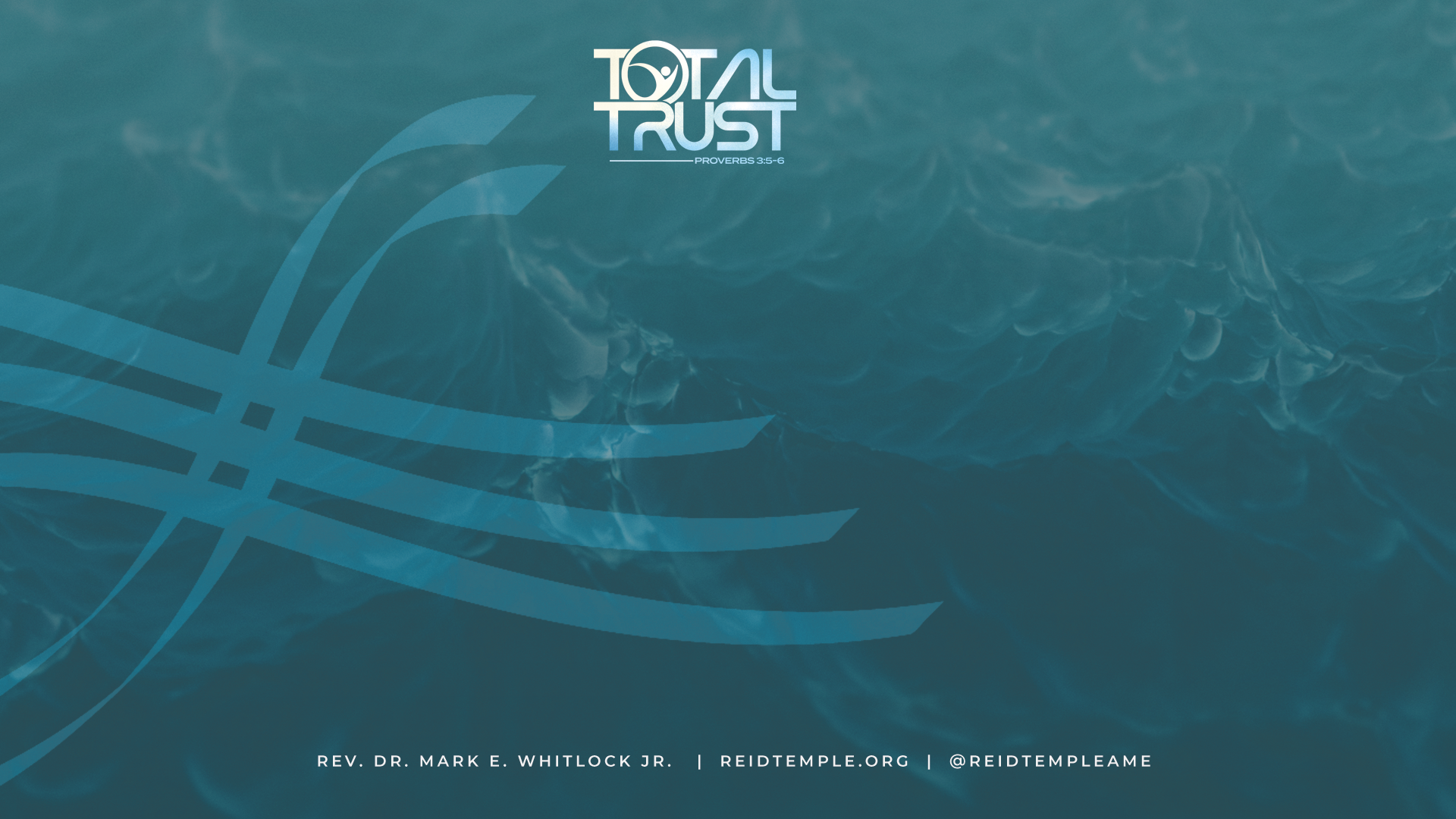 WHO CAN I TRUST?
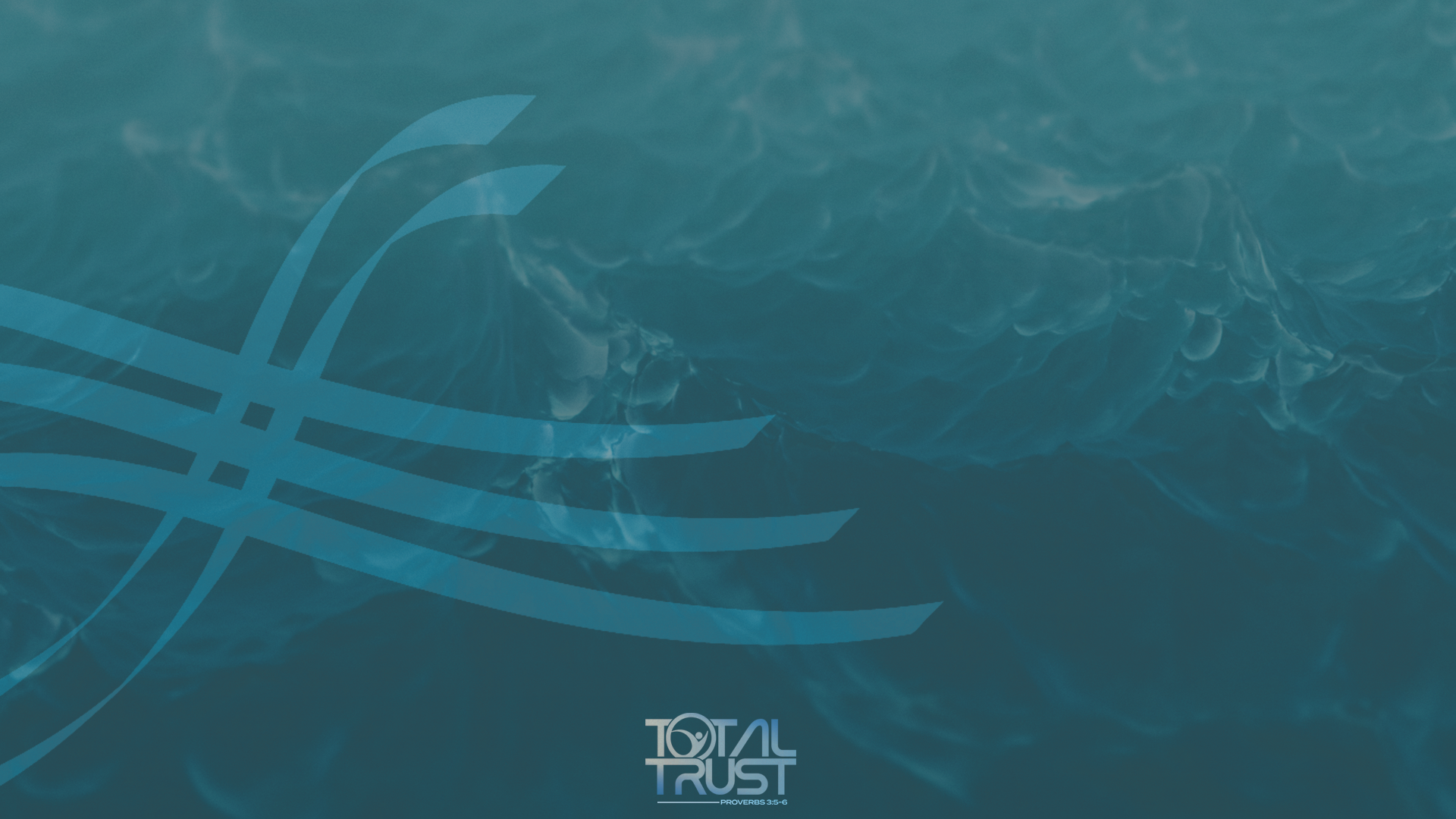 God never disappoints. Sometimes we are disappointed because we want things that God doesn’t wants for us!
How much of our disappointment is someone else's fault, and how much is our own?
To expect a person to never hurt or disappoint you is a faulty expectation, simply because human nature is incapable of perfection.

Jesus was prepared when His disciples disappointed Him and was not devastated by their actions.

Judas betrayed Him, Peter denied Him, they all slept during His most critical hour of need instead of praying with Him. 
Yet He continued loving them completely.
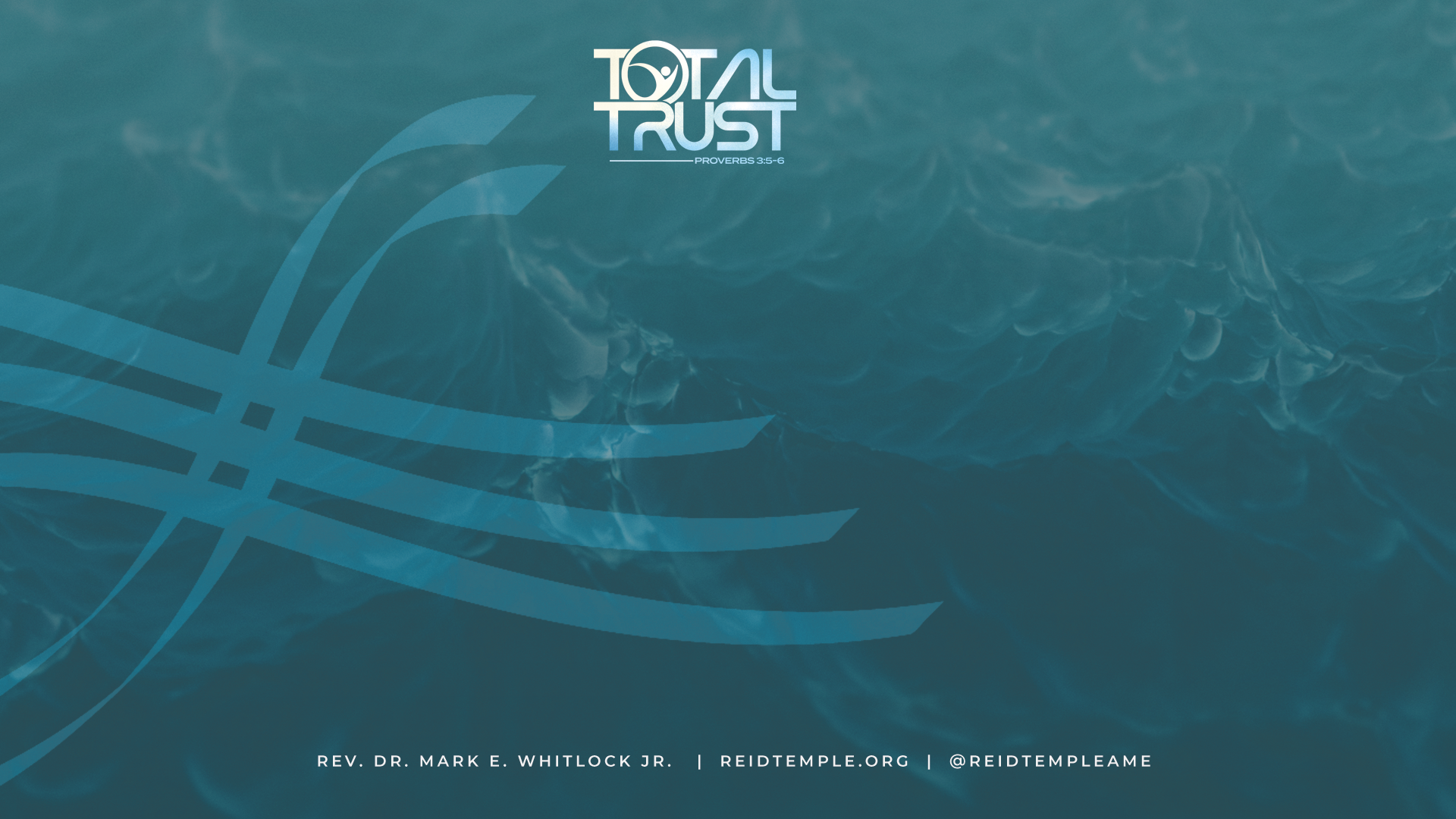 Hebrews 13:5 “Keep your lives free from the love of money and be content with what you have, because God has said, “Never will I leave you; never will I forsake you”.

The word “contentment” derives from two Latin words, con and tenere, meaning “to hold together.” When you have faith in God, your mind will “hold together” so efficiently that you can recover from disappointment.
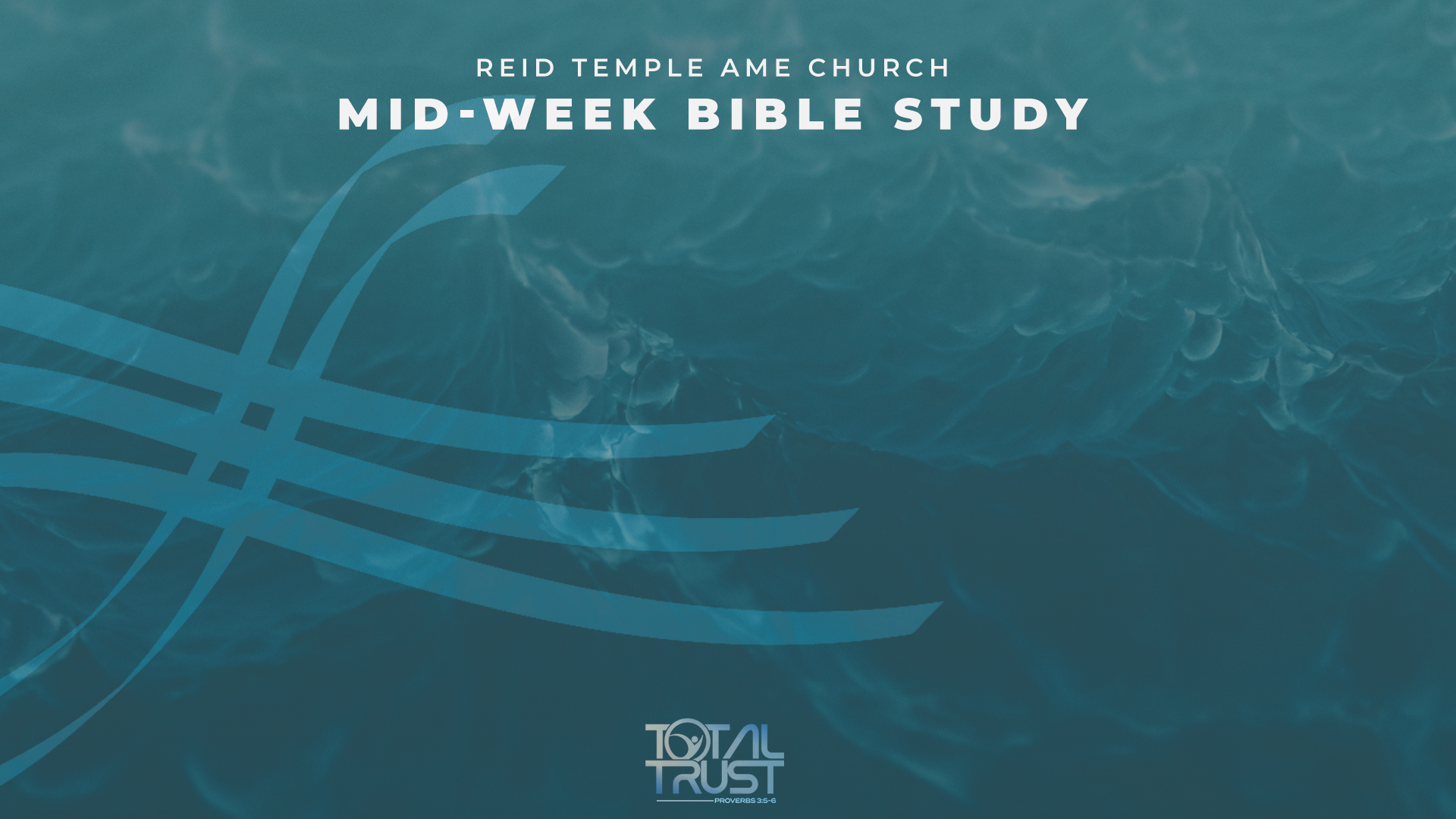 “ESTABLISHING A TRUSTWORTHY RELATIONSHIP”
DR. MARK E. WHITLOCK, JR.
PASTOR
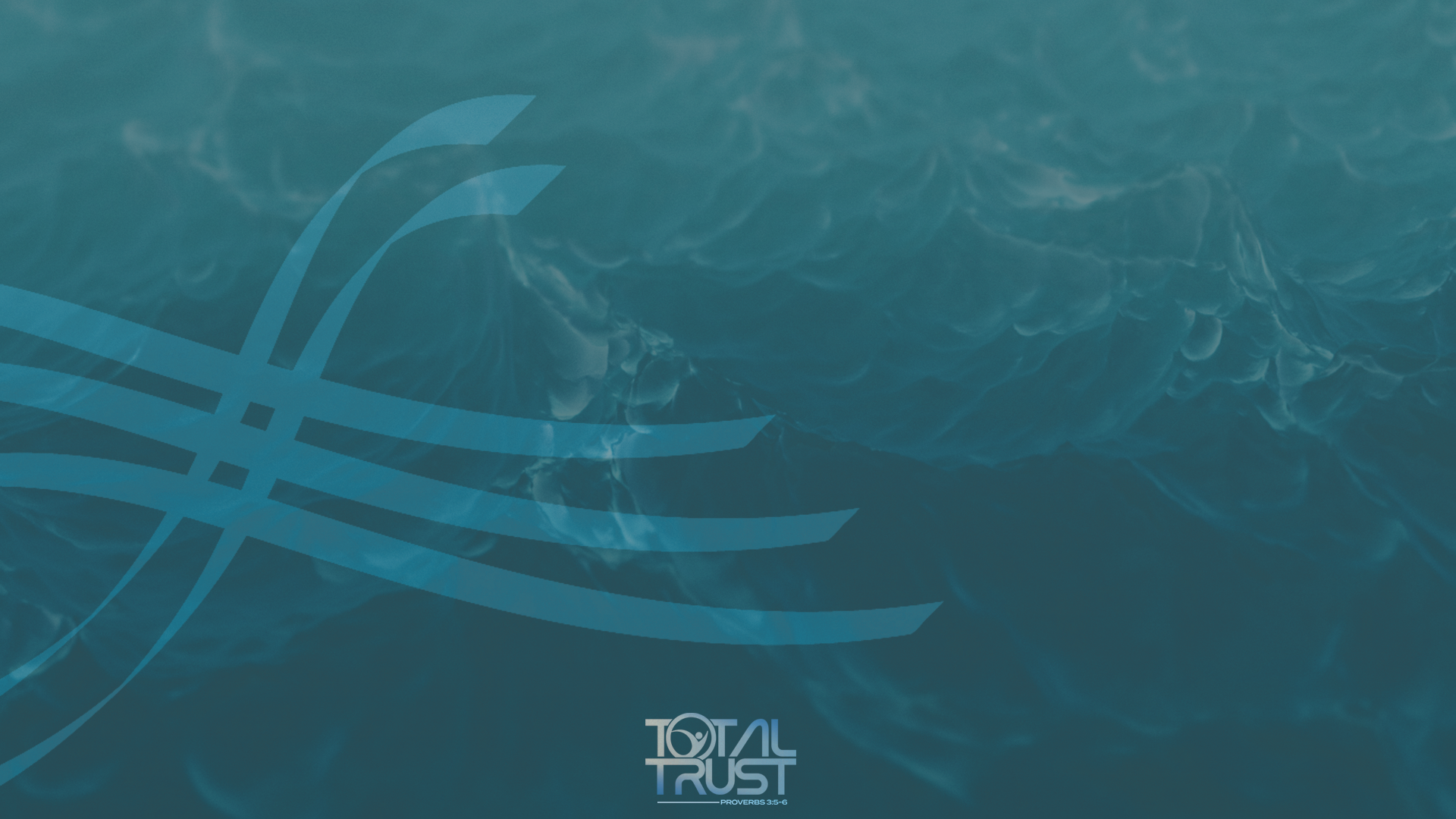 “This is the verdict: Light has come into the world, but people loved darkness instead of light because their deeds were evil. Everyone who does evil hates the light and will not come into the light for fear that their deeds will be exposed. But whoever lives by the truth comes into the light, so that it may be seen plainly that what they have done has been done in the sight of God.-JOHN 3:19-21
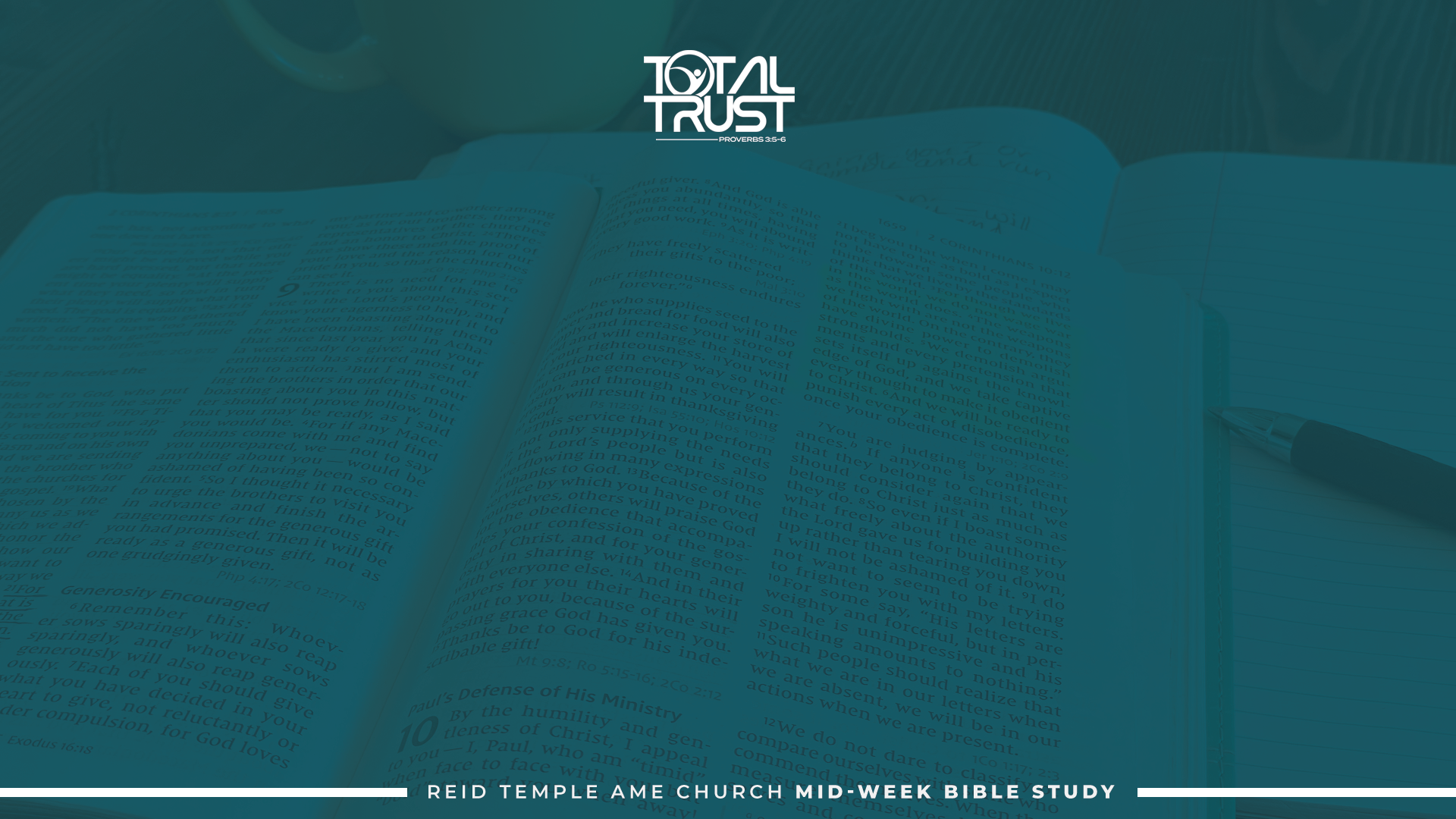 Transparency is a form of humility that involves inviting others to know you as you truly are. 
Transparency involves sharing your intentions, feelings, and thoughts openly. This fosters a sense of openness and reduces misunderstandings.
Transparency means Being vulnerable, sharing your fears, insecurities, and concerns. This openness often leads to deeper emotional connections and trust.
Transparency requires taking a risk, it signals to the other person that you trust them enough to share your authentic self.
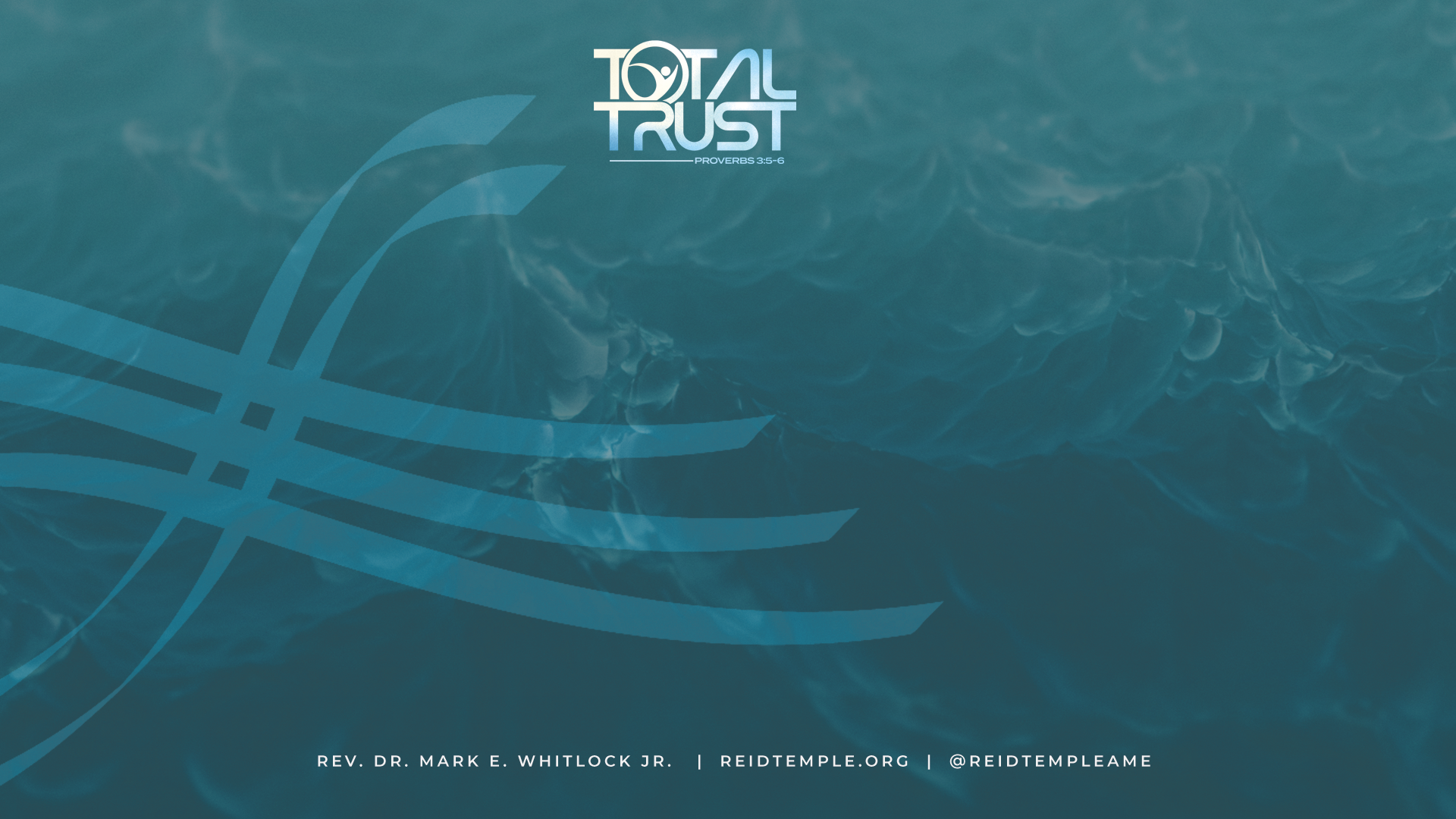 “ REESTABLISHING TRUST” REPENTANCE AND CONFESSION!
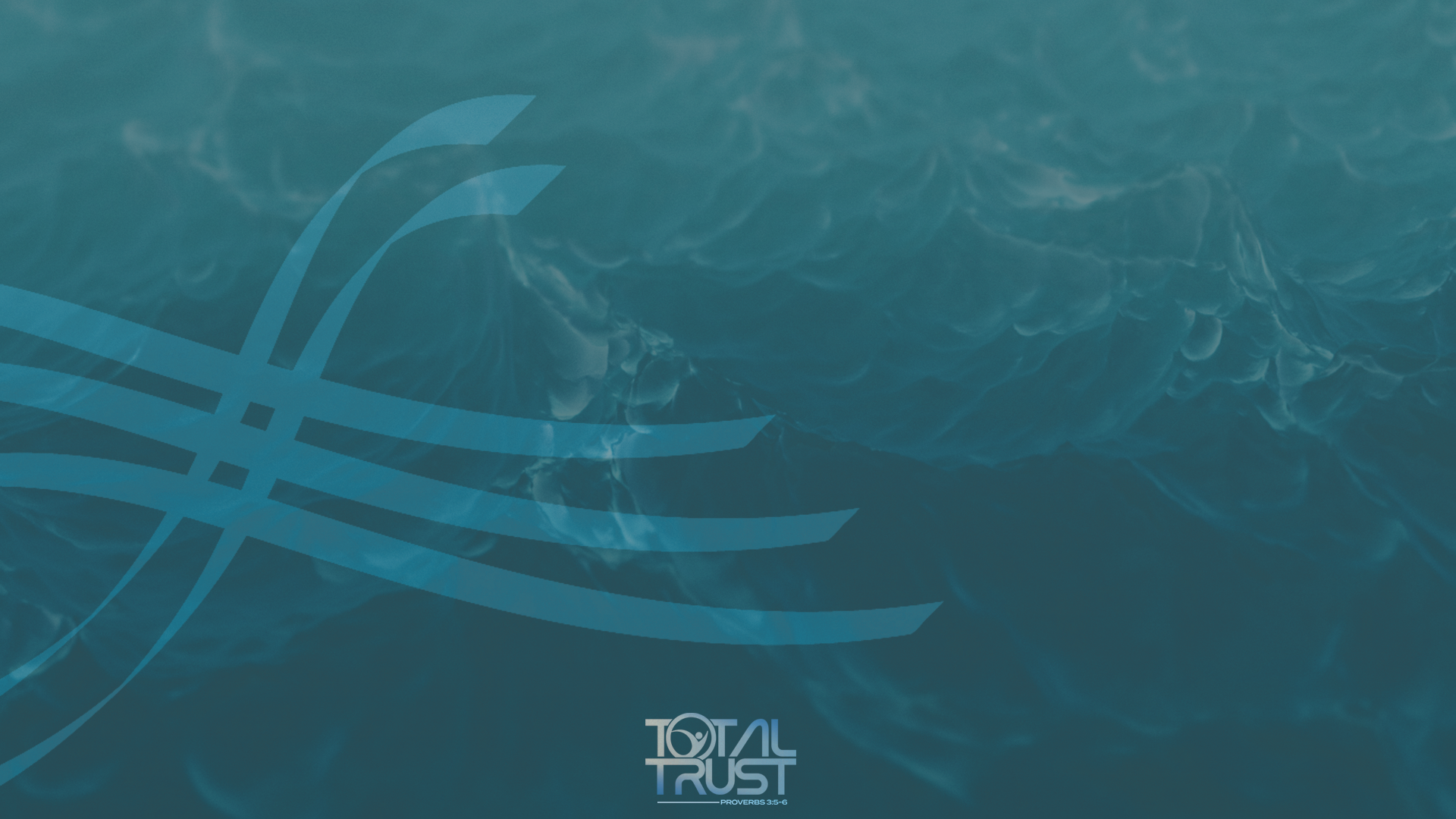 Matthew 4:17 – “From that time Jesus began to preach, saying, “Repent, for the kingdom of heaven is at hand.”

Acknowledge wrongdoings and sincerely repent. Confession is the first step towards healing and rebuilding trust.

Confession helps us to better “know thyself.” St. Augustine and countless other saints and doctors of the Church talk about the importance of knowing ourselves well.
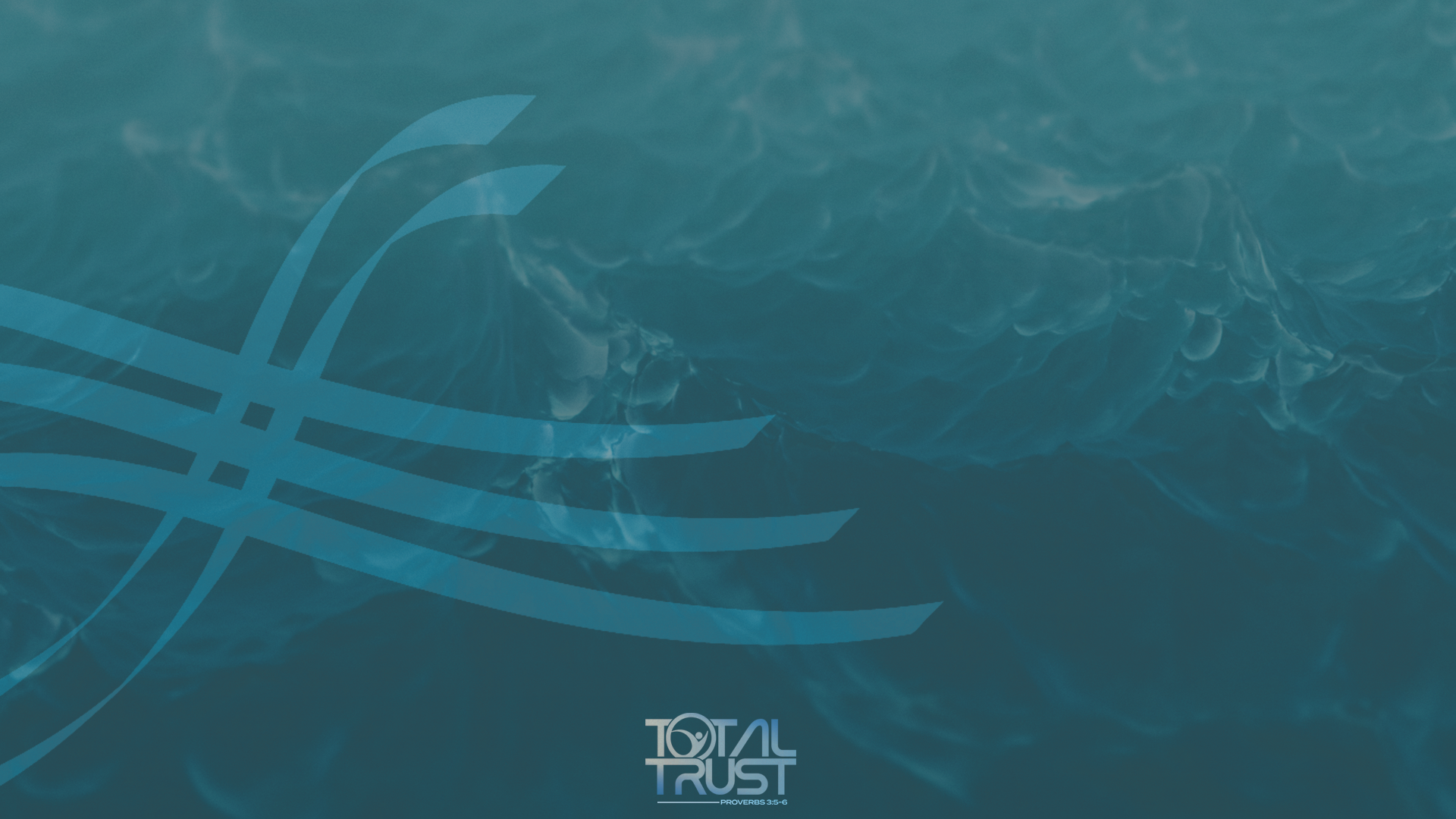 James 5:16 “Confess your faults one to another, and pray one for another, that ye may be healed. The effectual fervent prayer of a righteous man availeth much.”

Through coming to know ourselves better, we realize how fallen we are, and how badly we need God's help and grace to get through life.
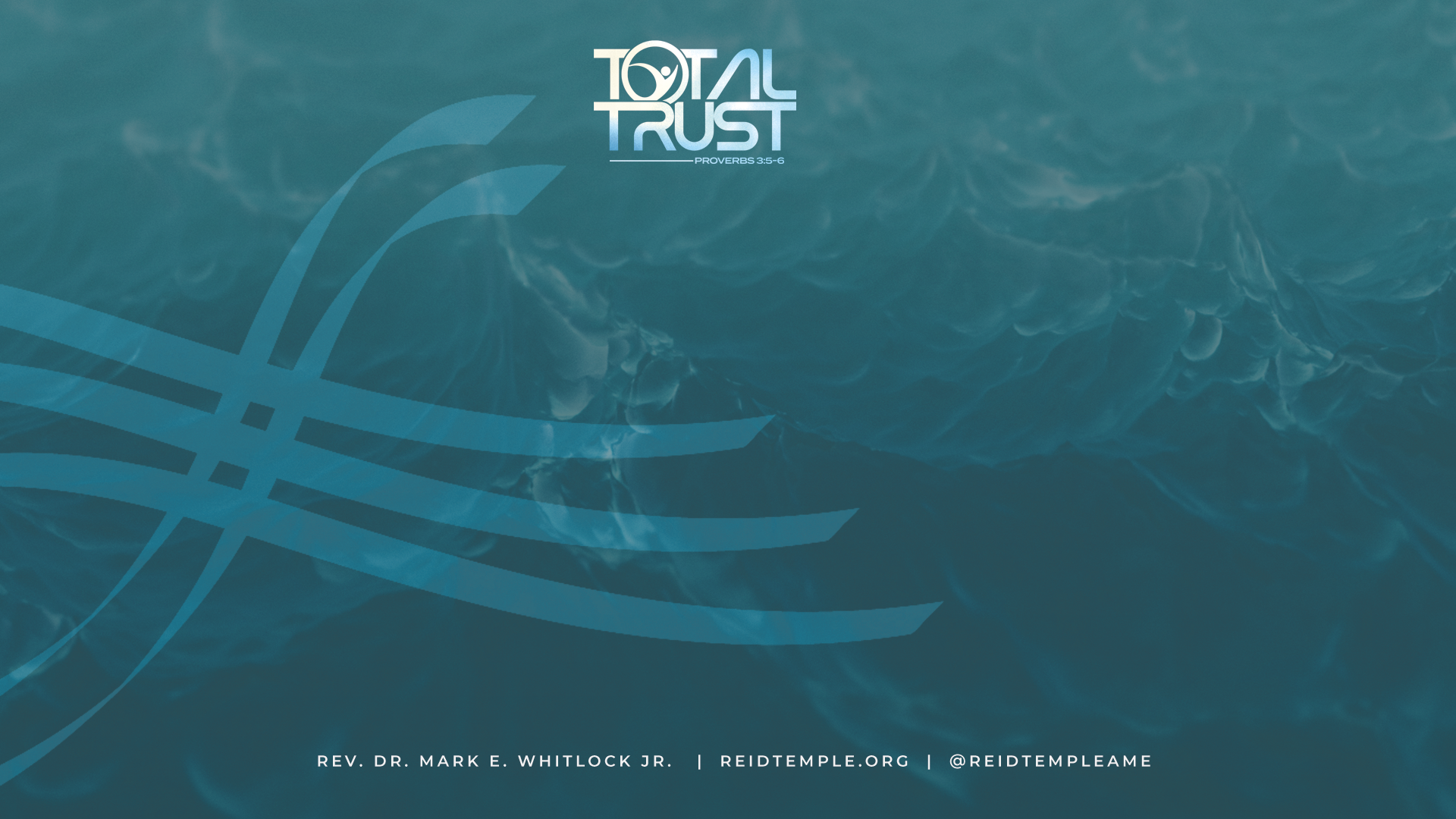 FORGIVENESS FOR ETERNITY!
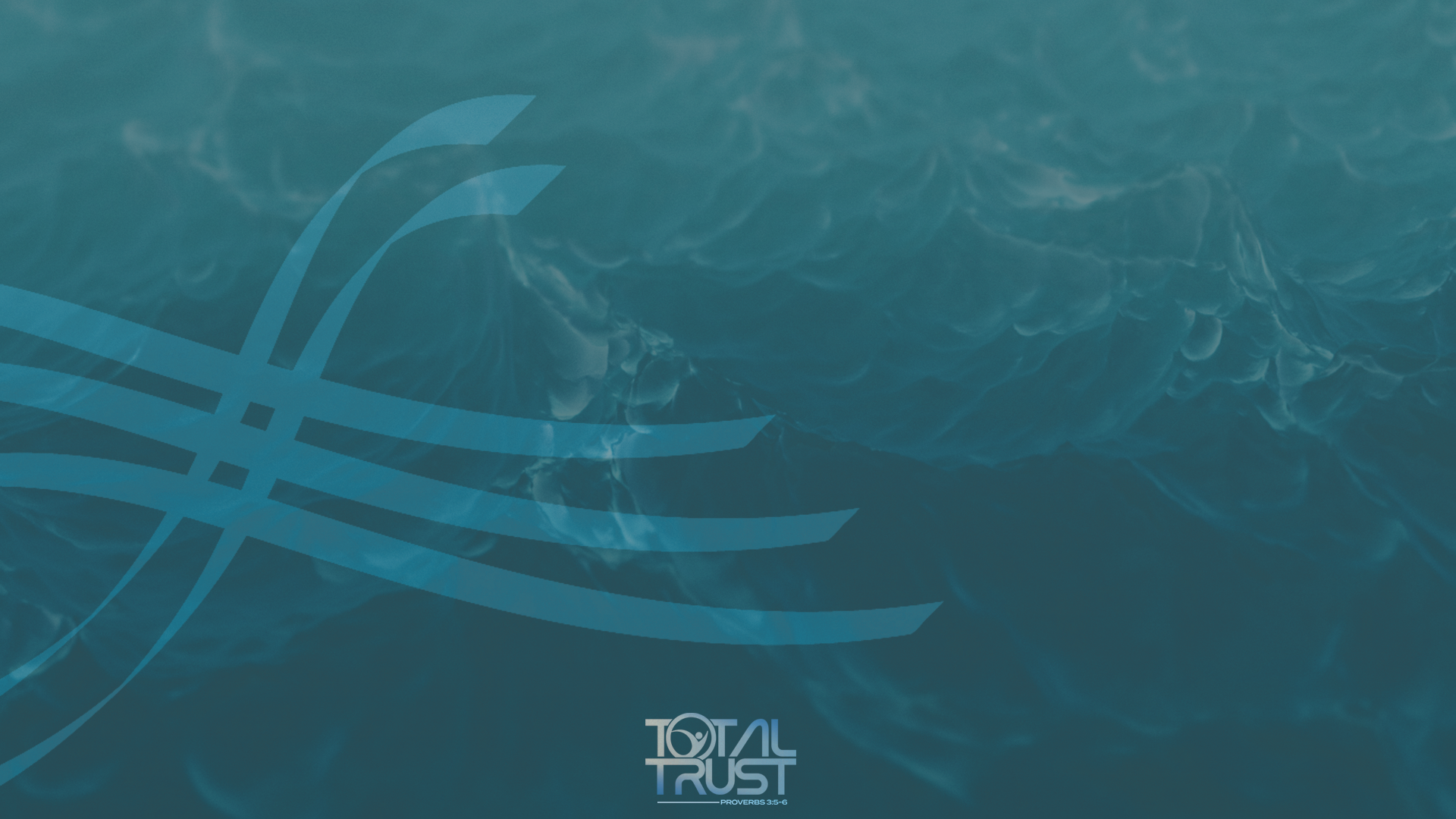 Ephesians 4:32 "Be kind to one another, tenderhearted, forgiving one another, as God in Christ forgave you.”

Forgiveness is crucial in reestablishing trust. Both parties must be willing to forgive past offenses and move forward.

Matthew 18:21 “Then Peter came to Jesus and asked, 'Lord, how many times shall I forgive my brother or sister who sins against me? Up to seven times?' Jesus answered, 'I tell you, not seven times, but seventy-seven times.’ 

Forgiveness is the first step to closure; the marriage vow is for better or worse. It is a process to walk into eternity.
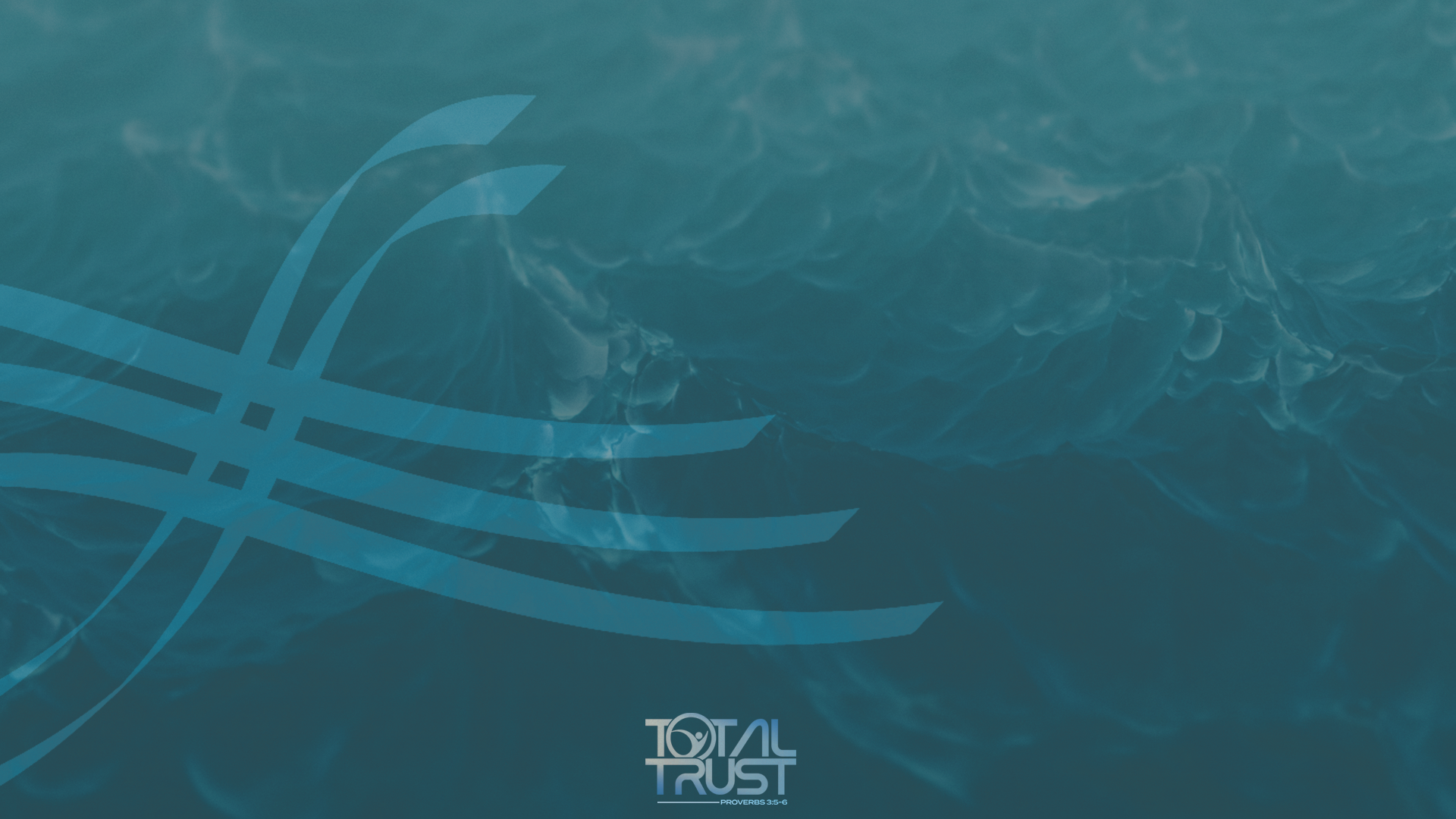 UNSHAKABLE TRUST IN GOD!
Trust is dependent on what we know about the character of the one being trusted. If we cannot believe the person is good, just, kind, loving, and trustworthy, then we cannot put our confidence in them.
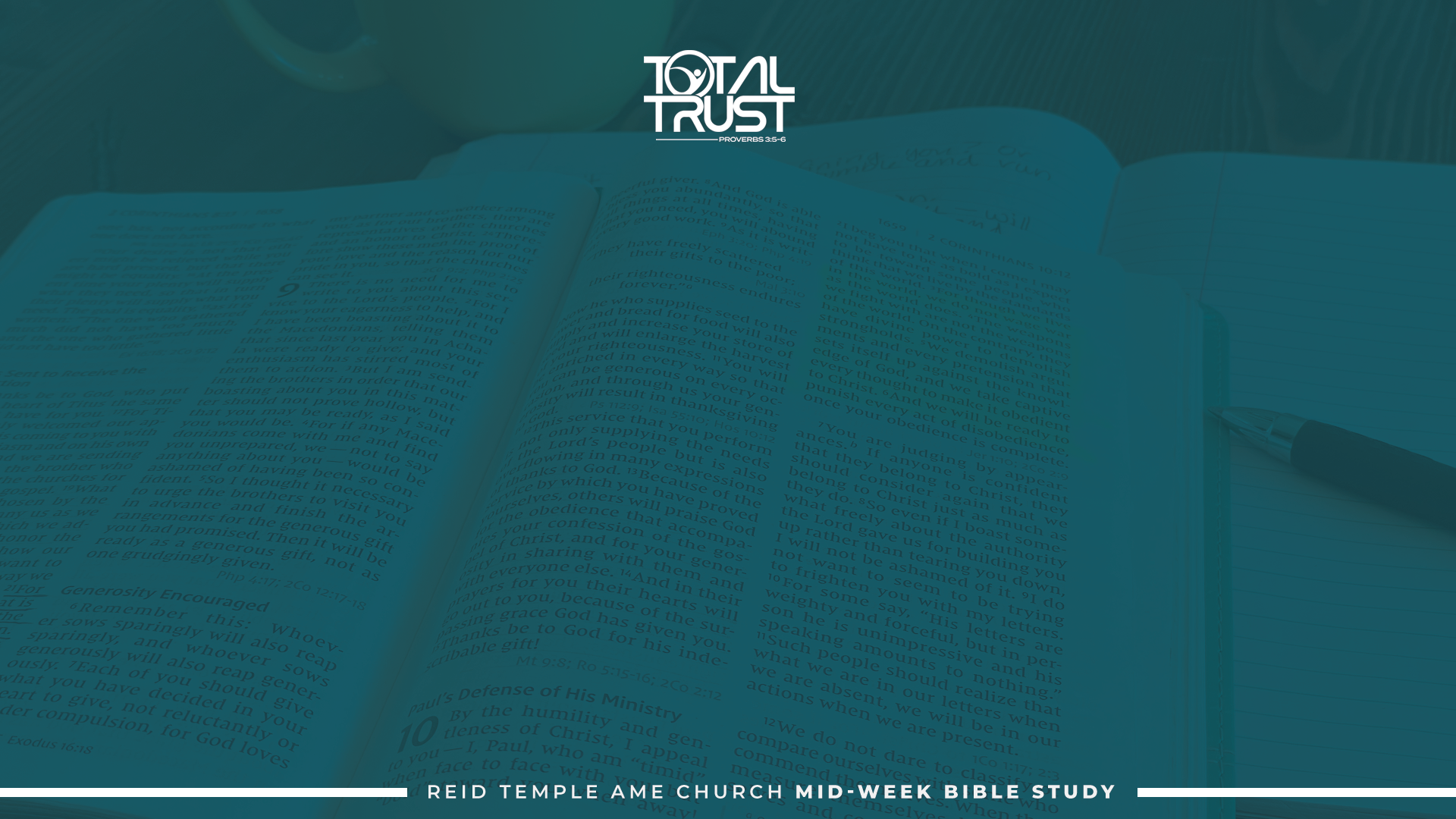 One aspect of God's character that should give us comfort is that He is just. That means that He will always make wrong things right.
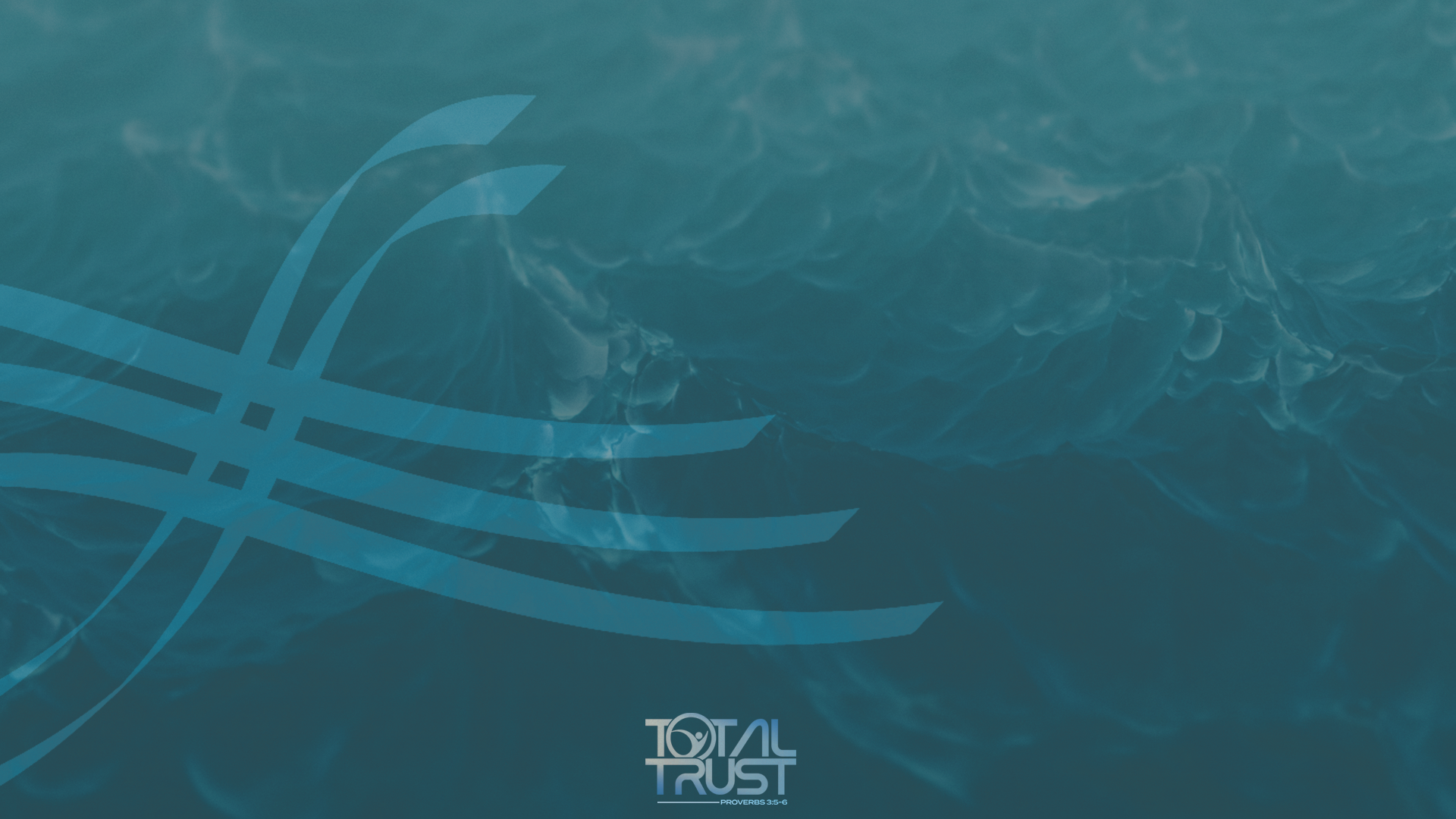 Trusting God to bring justice relieves us of the job of trying to do it ourselves. God clearly states in His word that vengeance is His and that He repays the enemies of His people.
“For we know him who said, “It is mine to avenge; I will repay,” and again, “The Lord will judge his people.”

-Hebrews 10:30
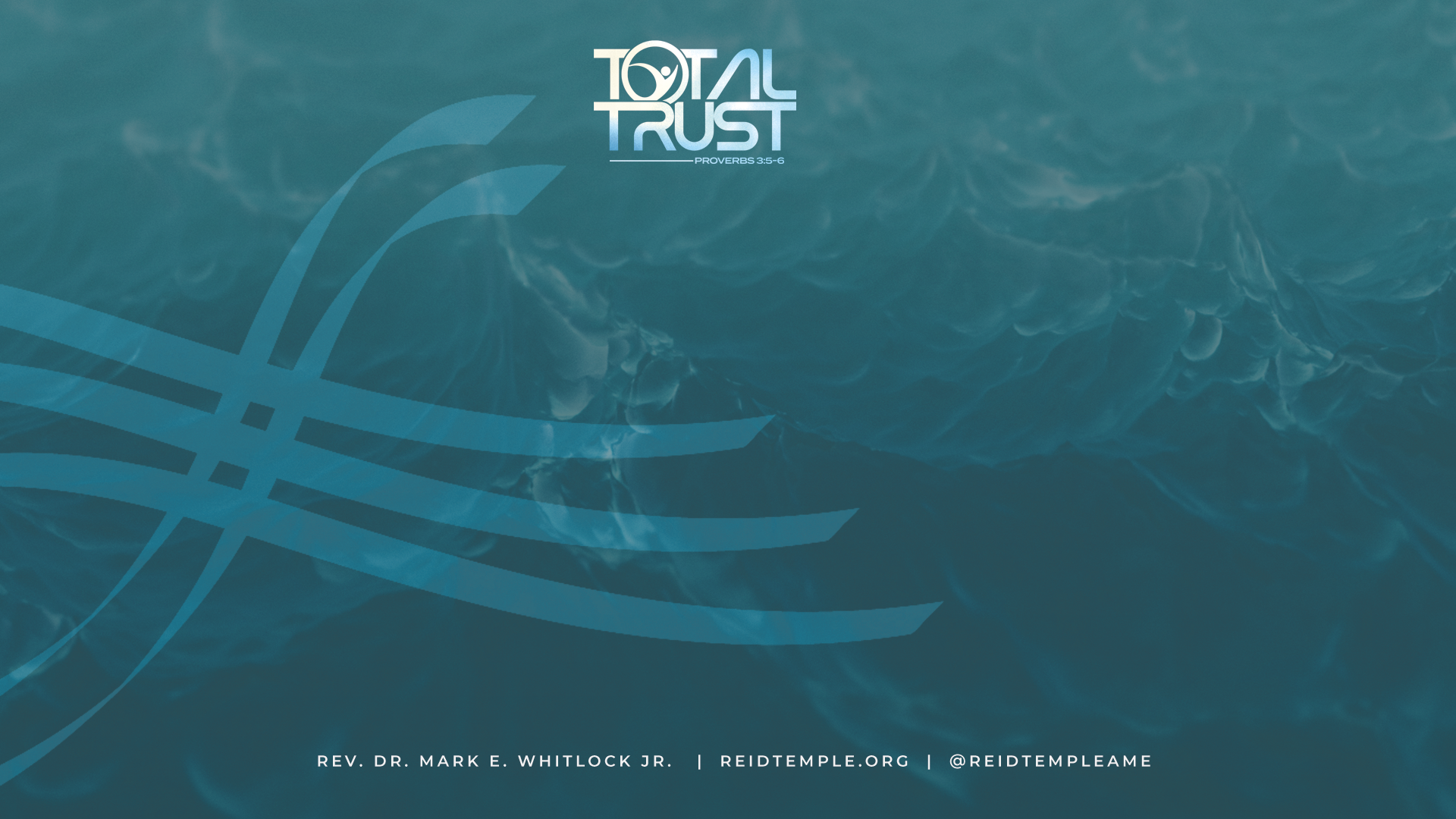 To express the justice of God, we must be willing to turn the situation over to Him and refuse to try and take care of it ourselves.
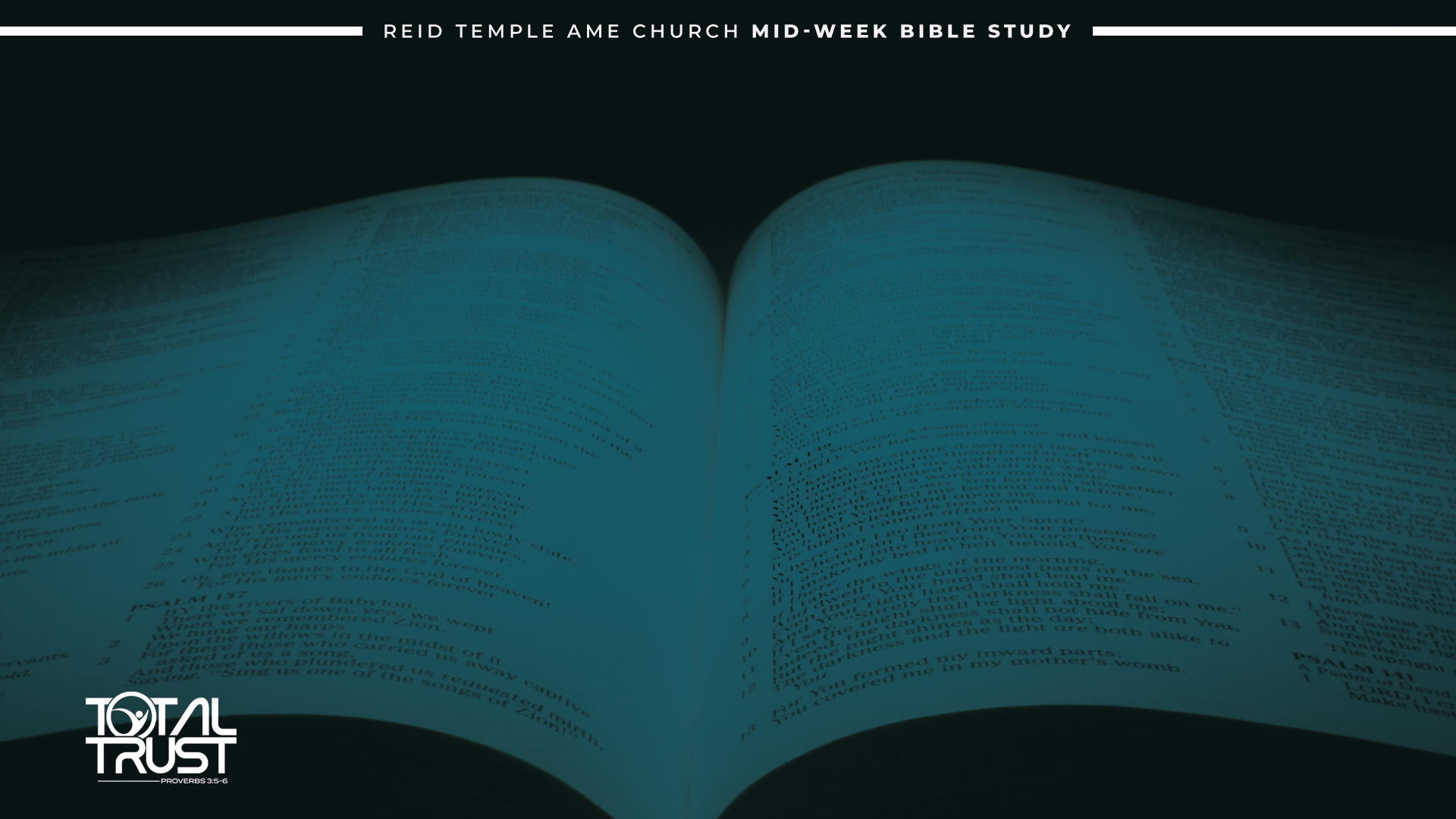 TRUST GOD!
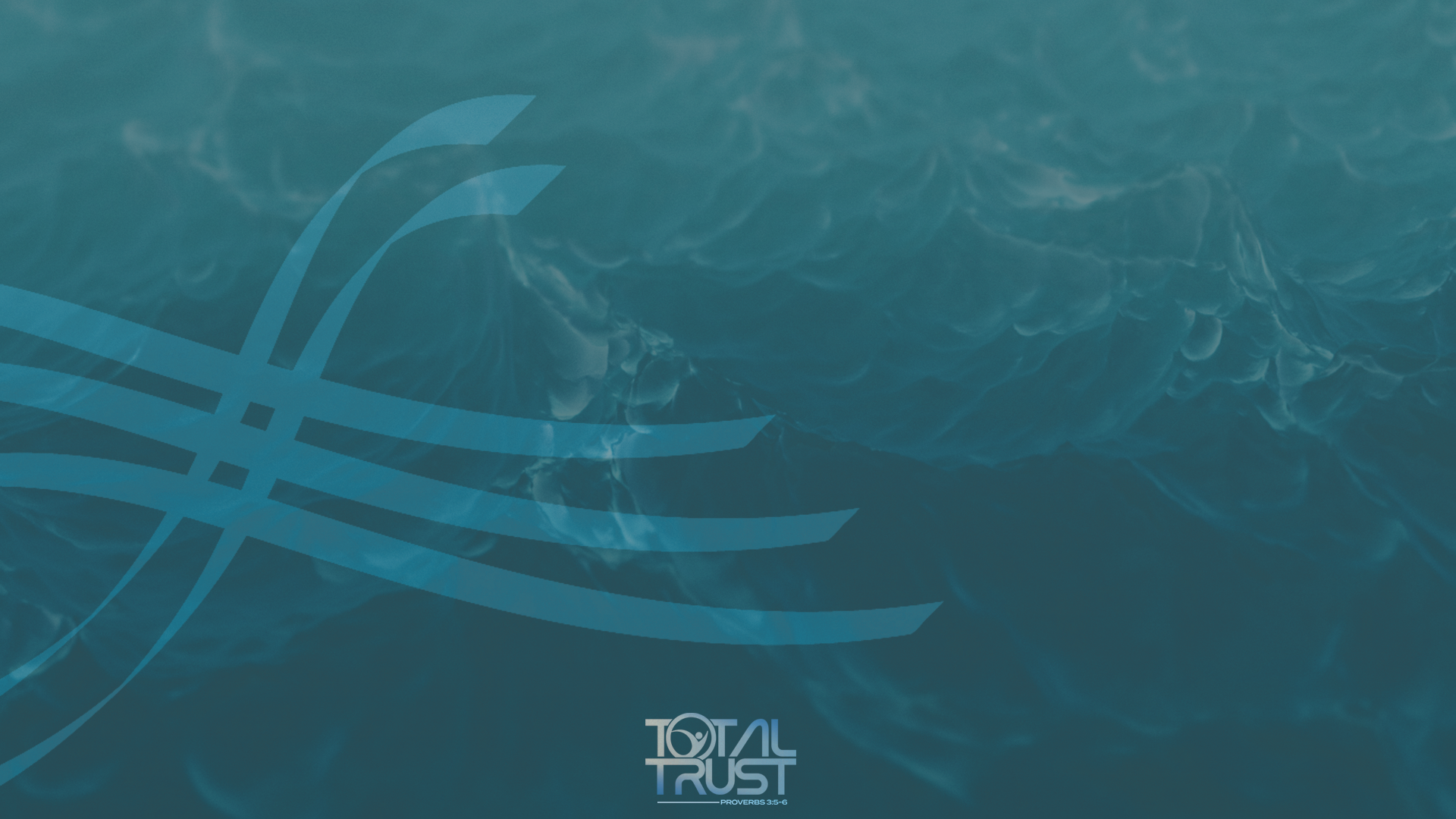 The Bible says in Proverbs 3:5-6 “Trust in the Lord with all your heart and lean not on your own understanding; in all your ways submit to him, and he will make your paths straight”.

“Trust in the Lord with all your heart.” – Half hearted trust won't cut it. We must bring everything to the table, including all that we have. We cannot trust God with our whole being if we're making backup plans in case God doesn't come through.
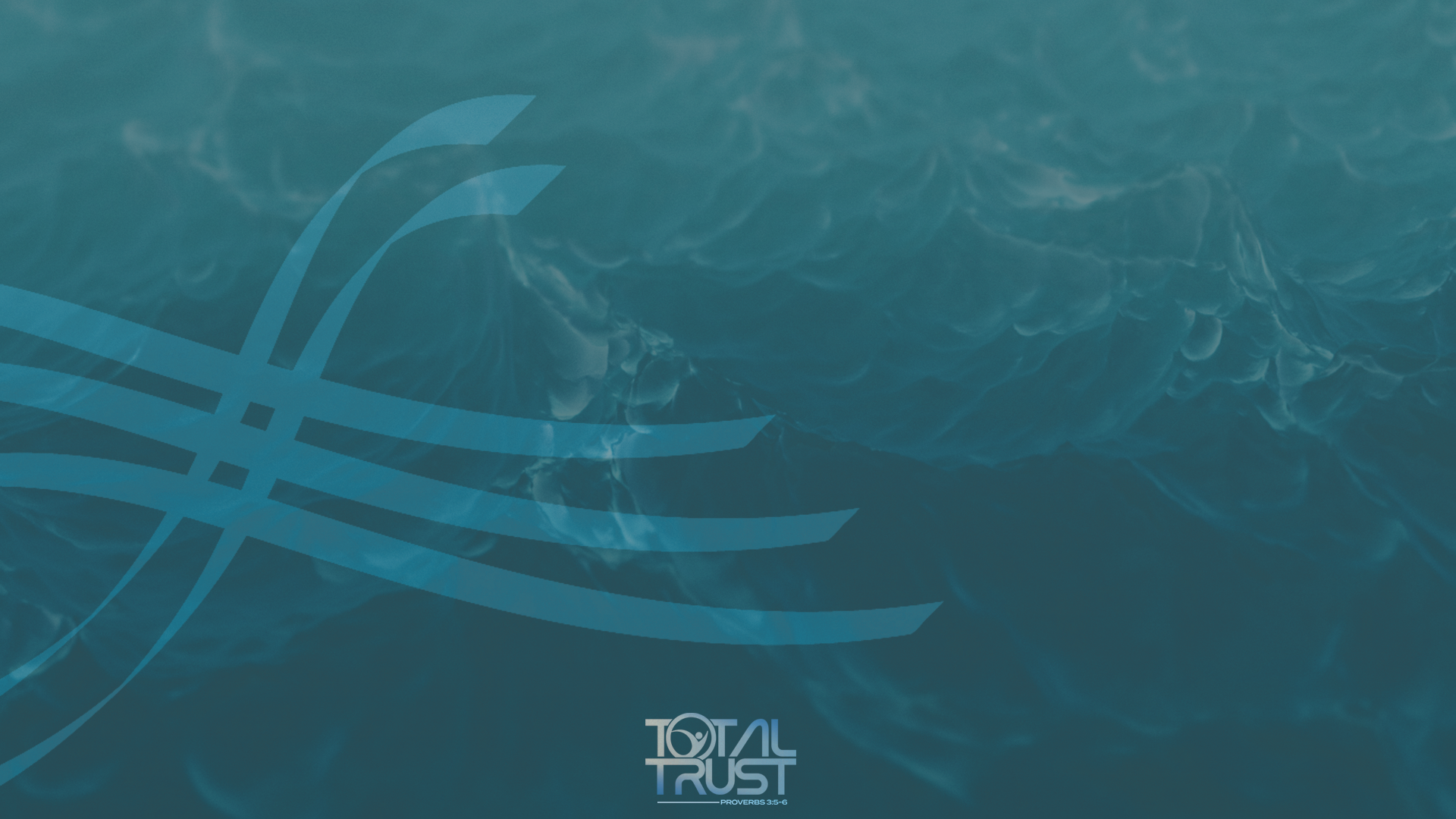 “And lean not on your own understanding.” - We think we should be able to figure out life on our own. But our thoughts are not God’s. The Bible says in James 1:5 if any of you lacks wisdom, you should ask God, who gives graciously to all.

“In all your ways submit to him.” -God is always with us. God is our father. God will never mislead or leave us. He promised never to leave us or forsake us, so that God's will for us is accomplished instead of our own. 

We must call on Him for help and trust God to answer!
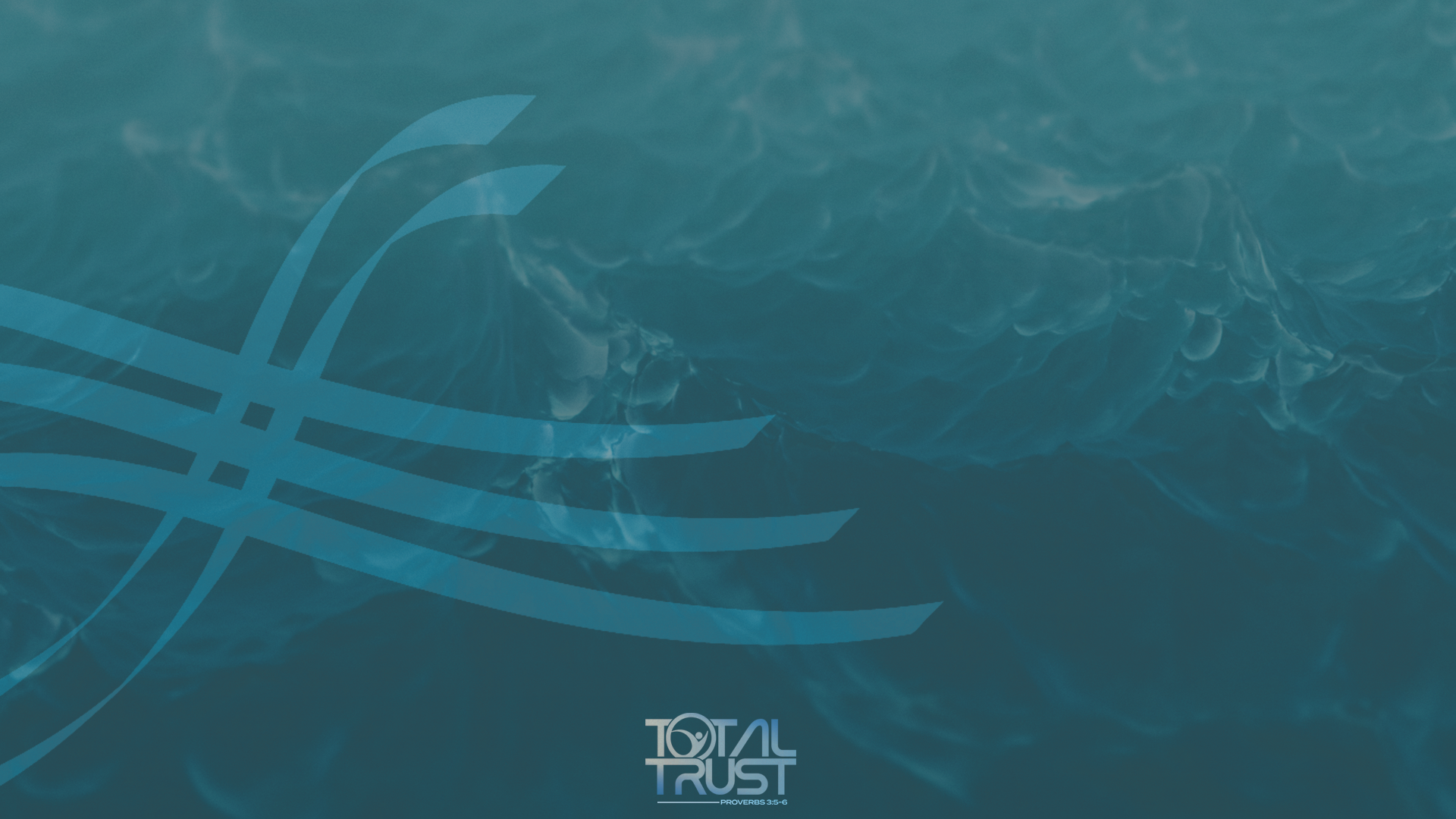 “And he will make your path straight.”  -God will make a straight path for you. Isaiah 45:2 says, “I will go before you and will level the mountains”. He specializes in making crooked places straight. The steps of a good person are ordered by God.

Rather than giving in to distrust choose to trust God. 

Declare your faith in Jesus out loud: “Lord, I trust you with all that I am and all that I face. I acknowledge that you are with me in this situation, I am not alone. Thank you for going before me and showing me the way to go. I trust You!”
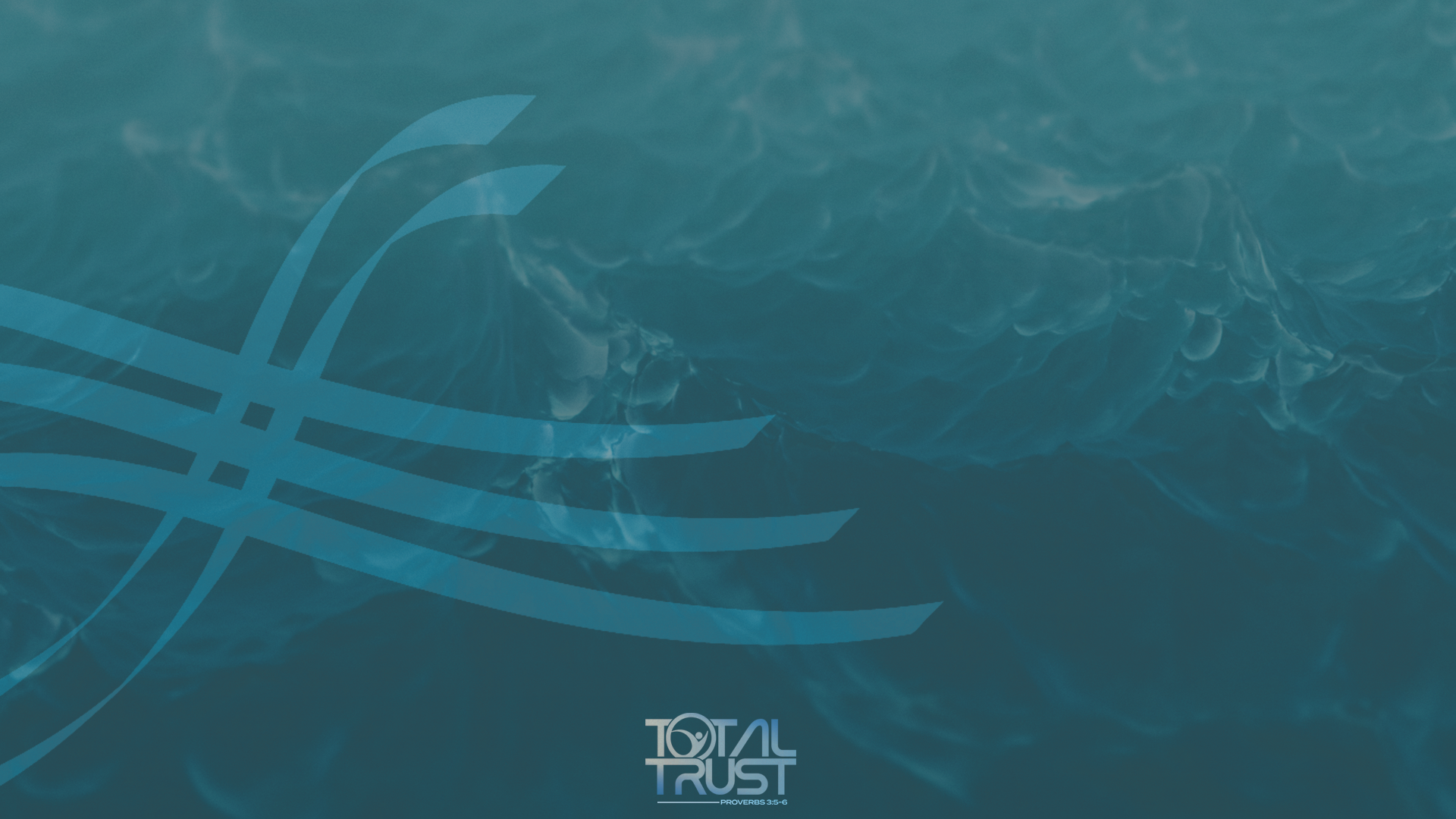 “Some trust in chariots and some in horses, but we trust in the name of the Lord our God”.-Psalms 20:7
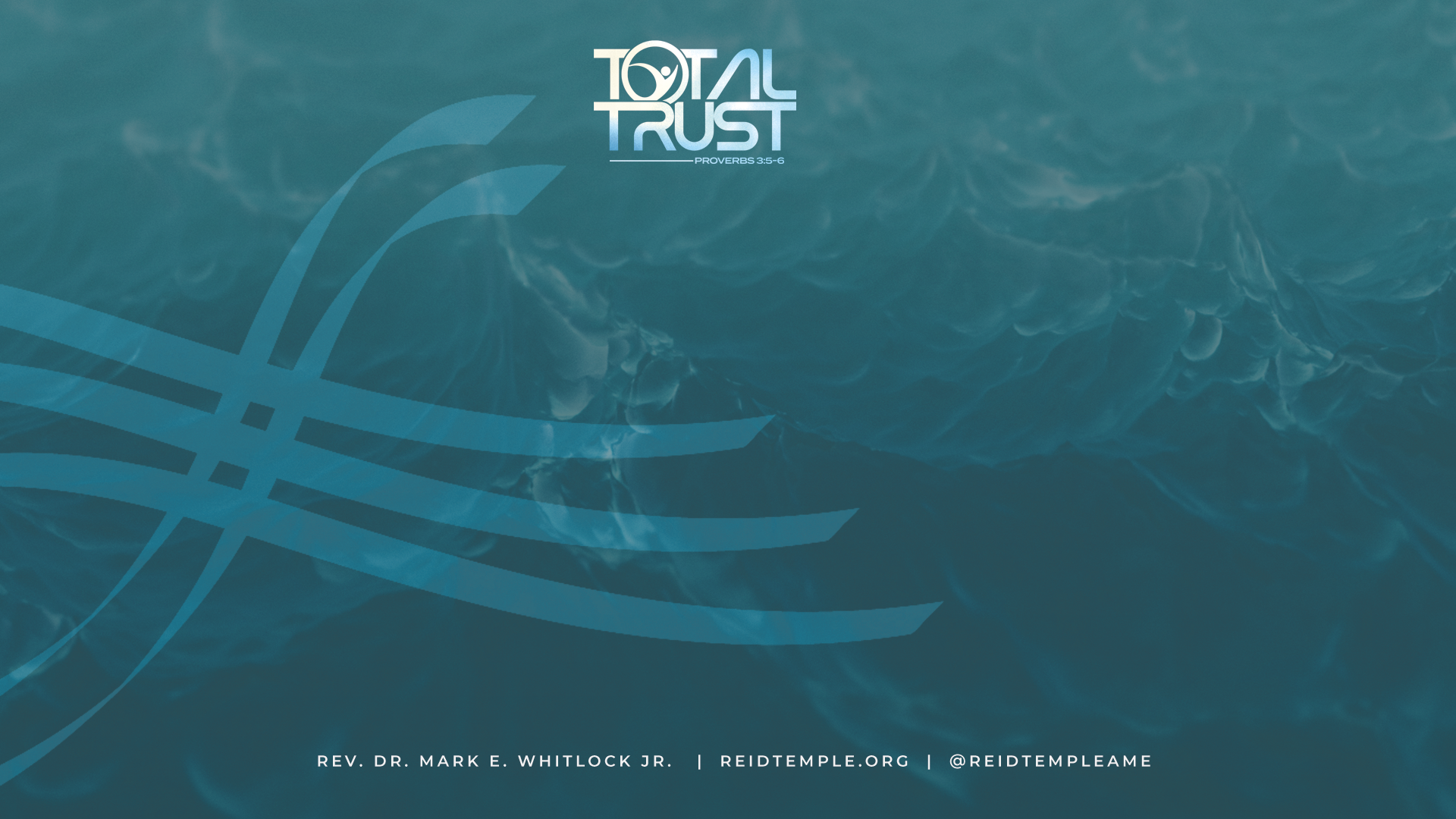 LET’S PRAY TOGETHER!
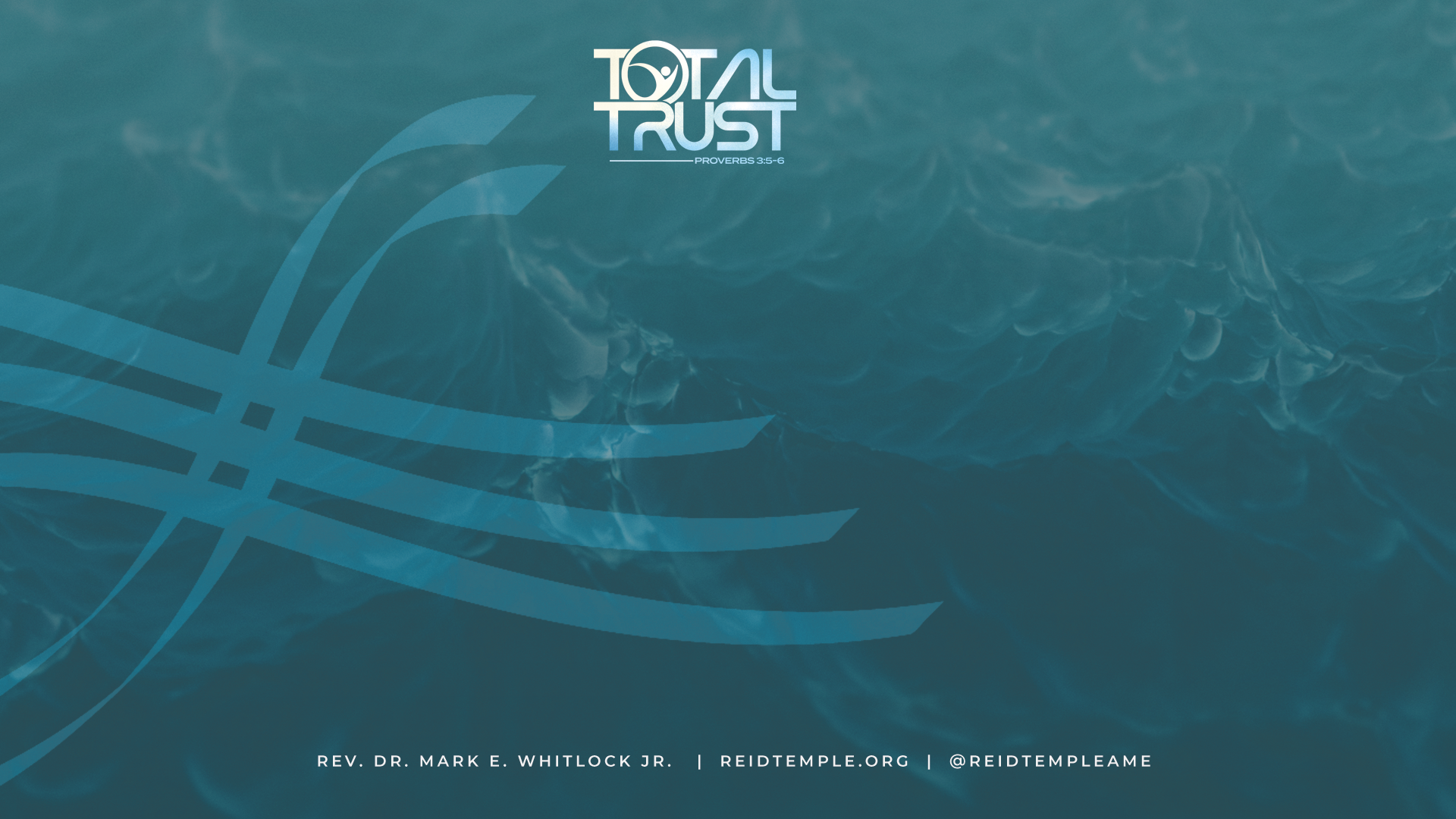 The Doors Of The Church Are Open!
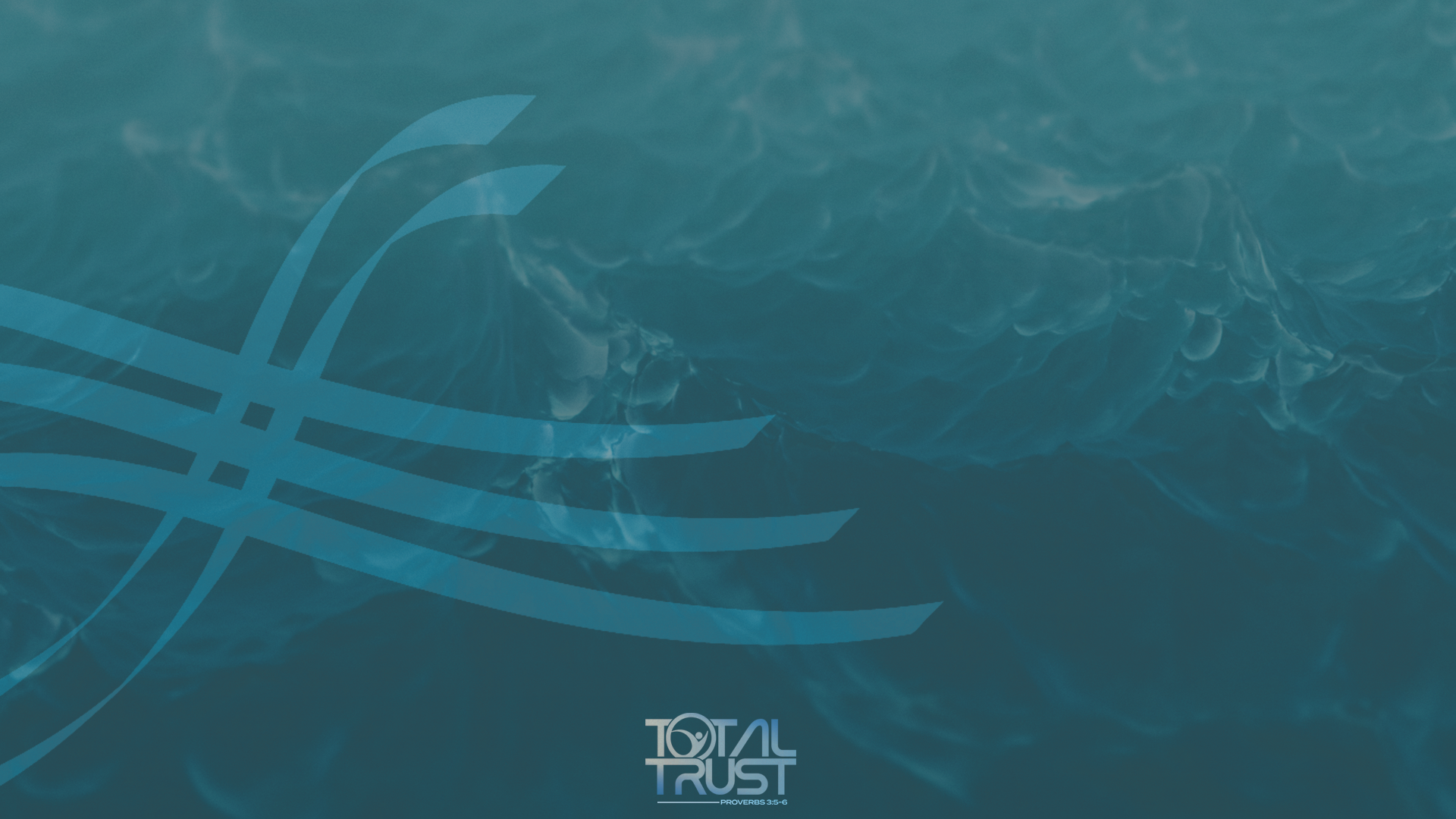 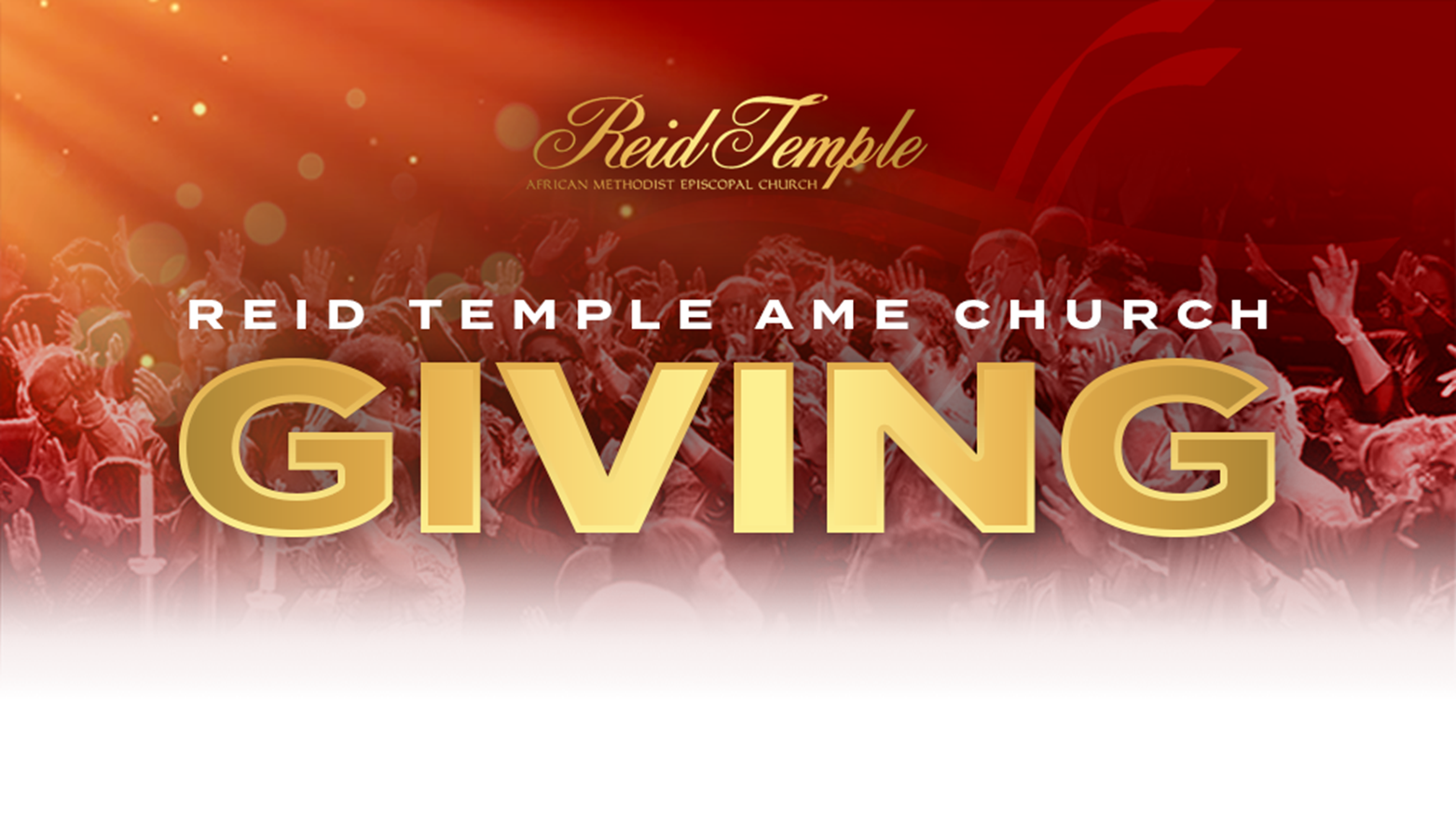 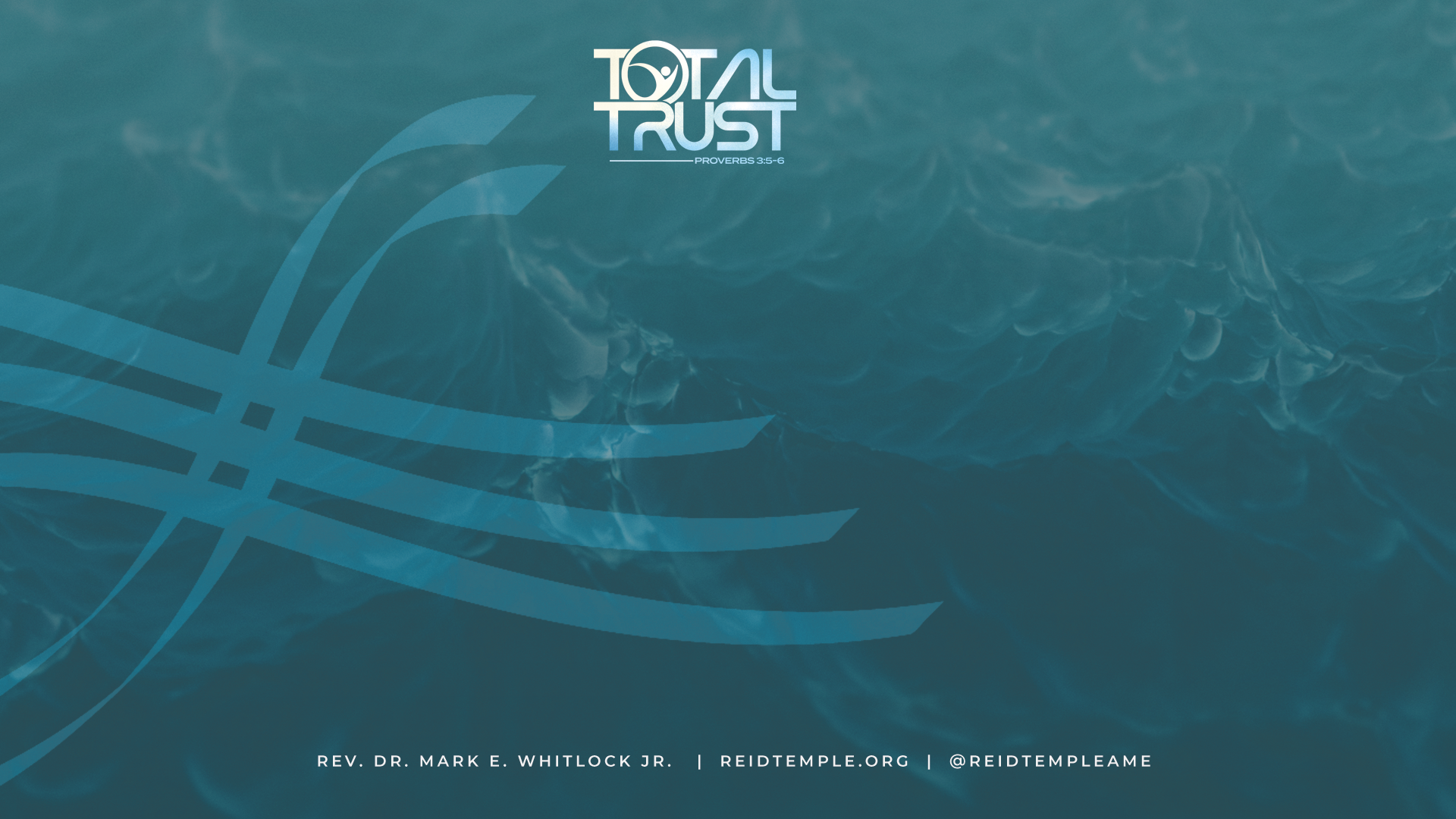 Thank You!
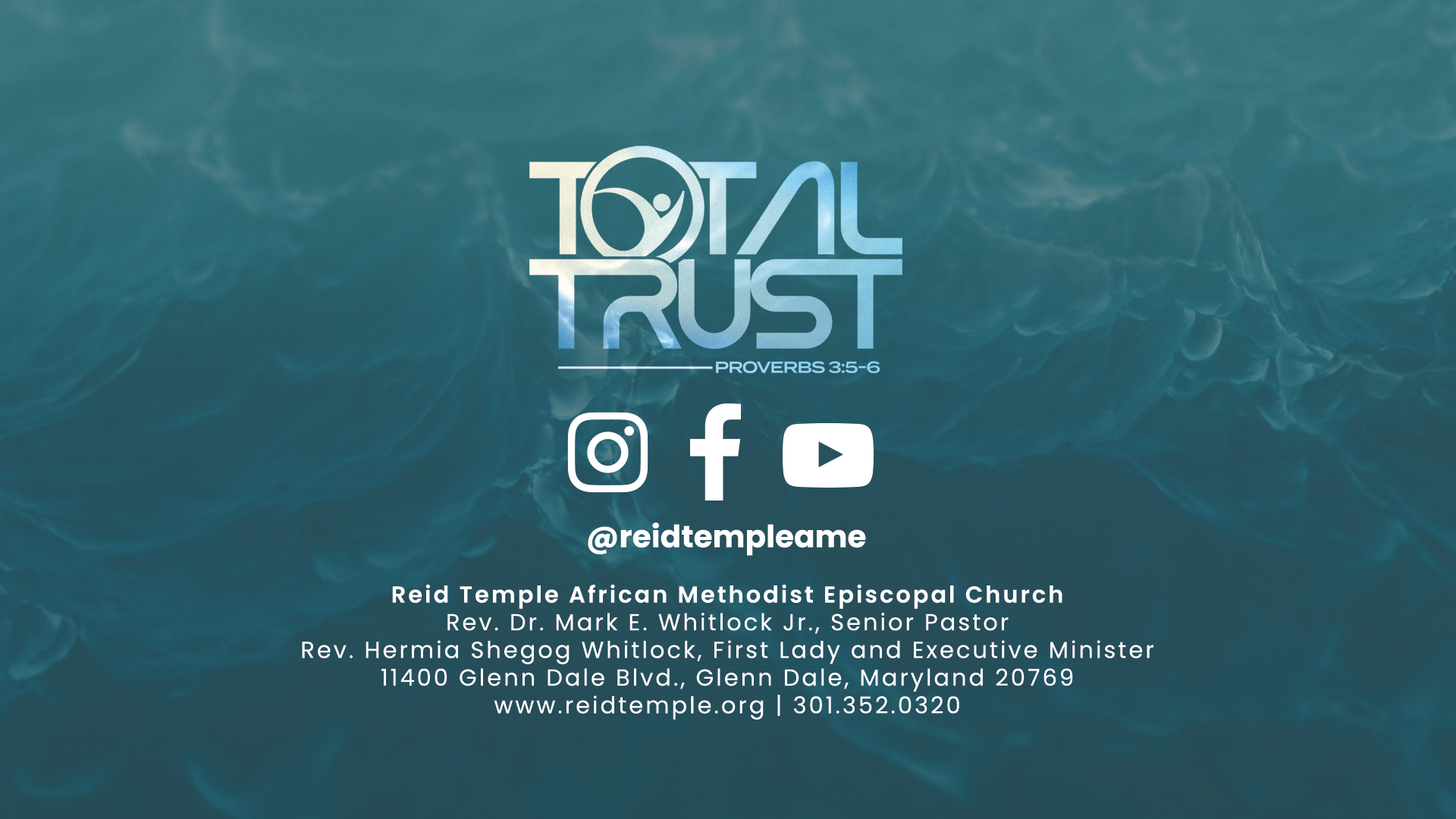